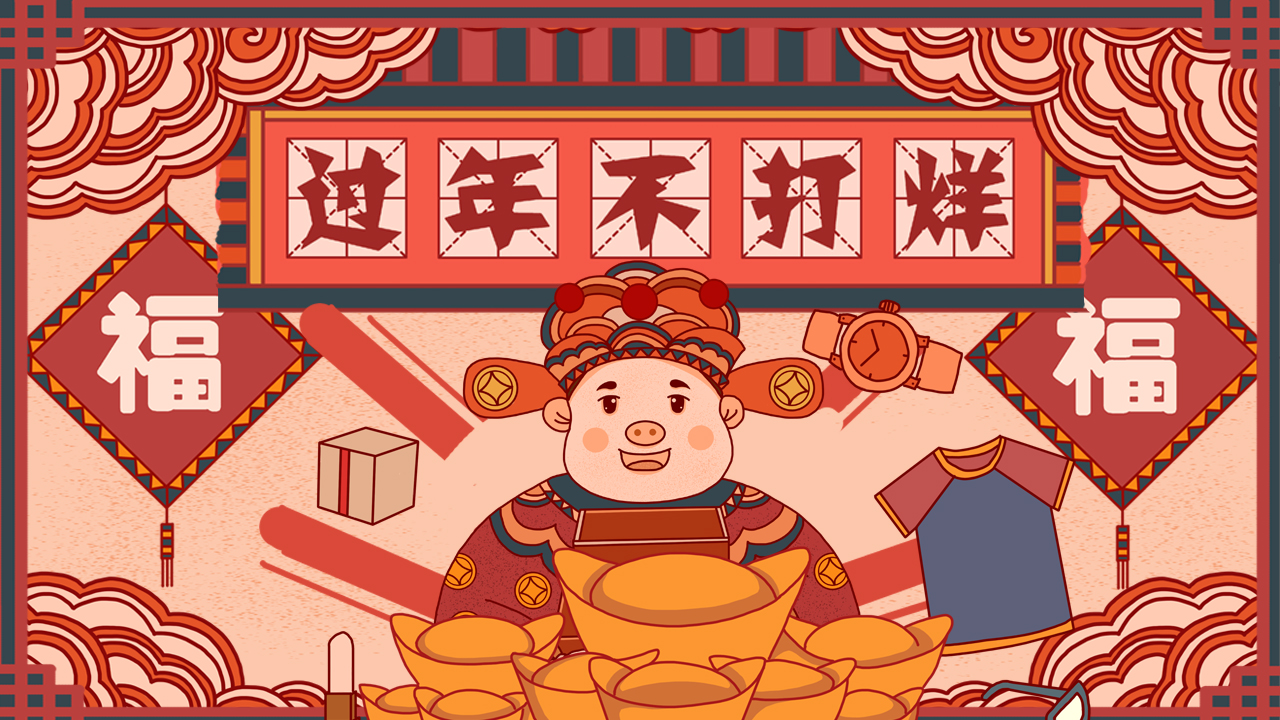 HÁI LỘC
ĐẦU XUÂN
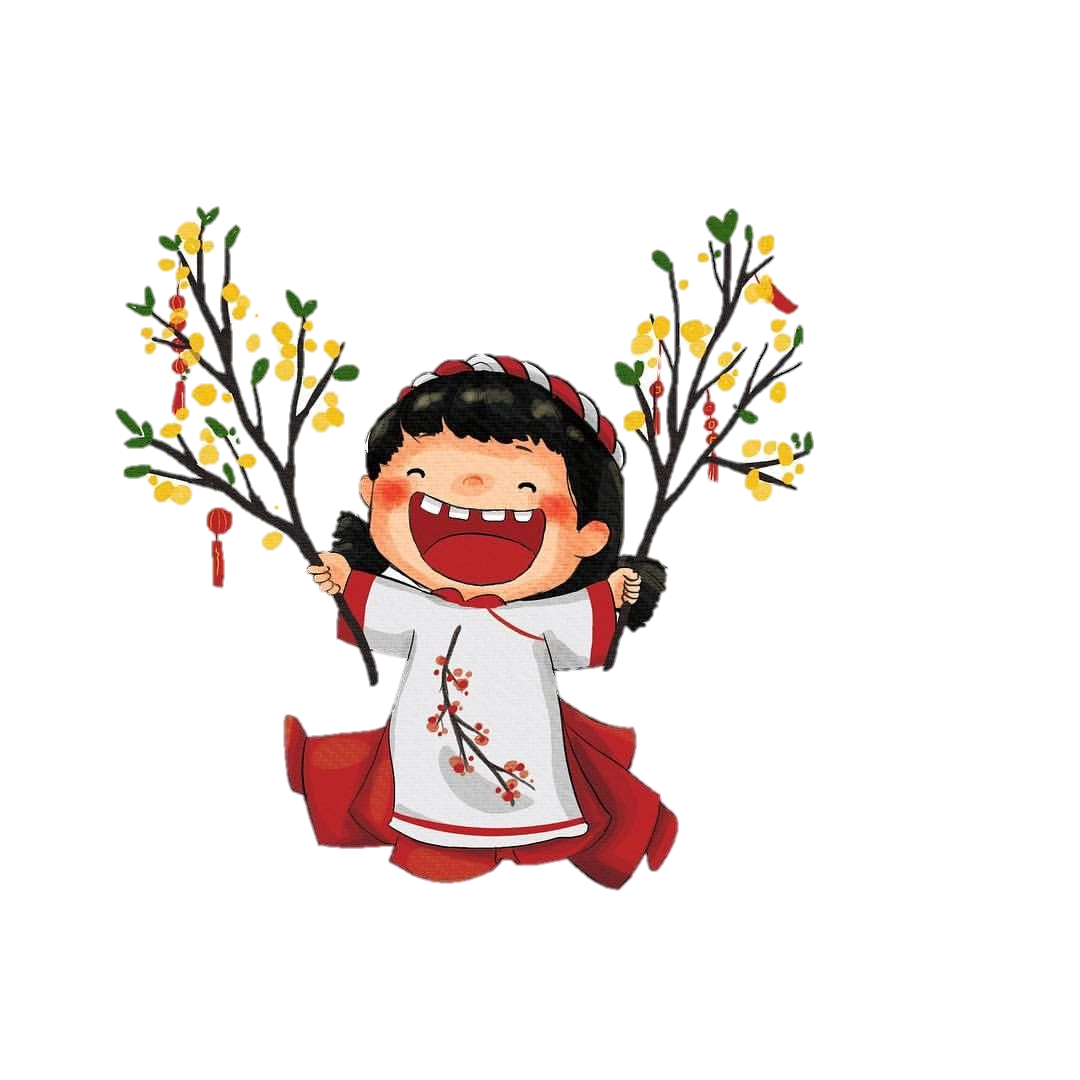 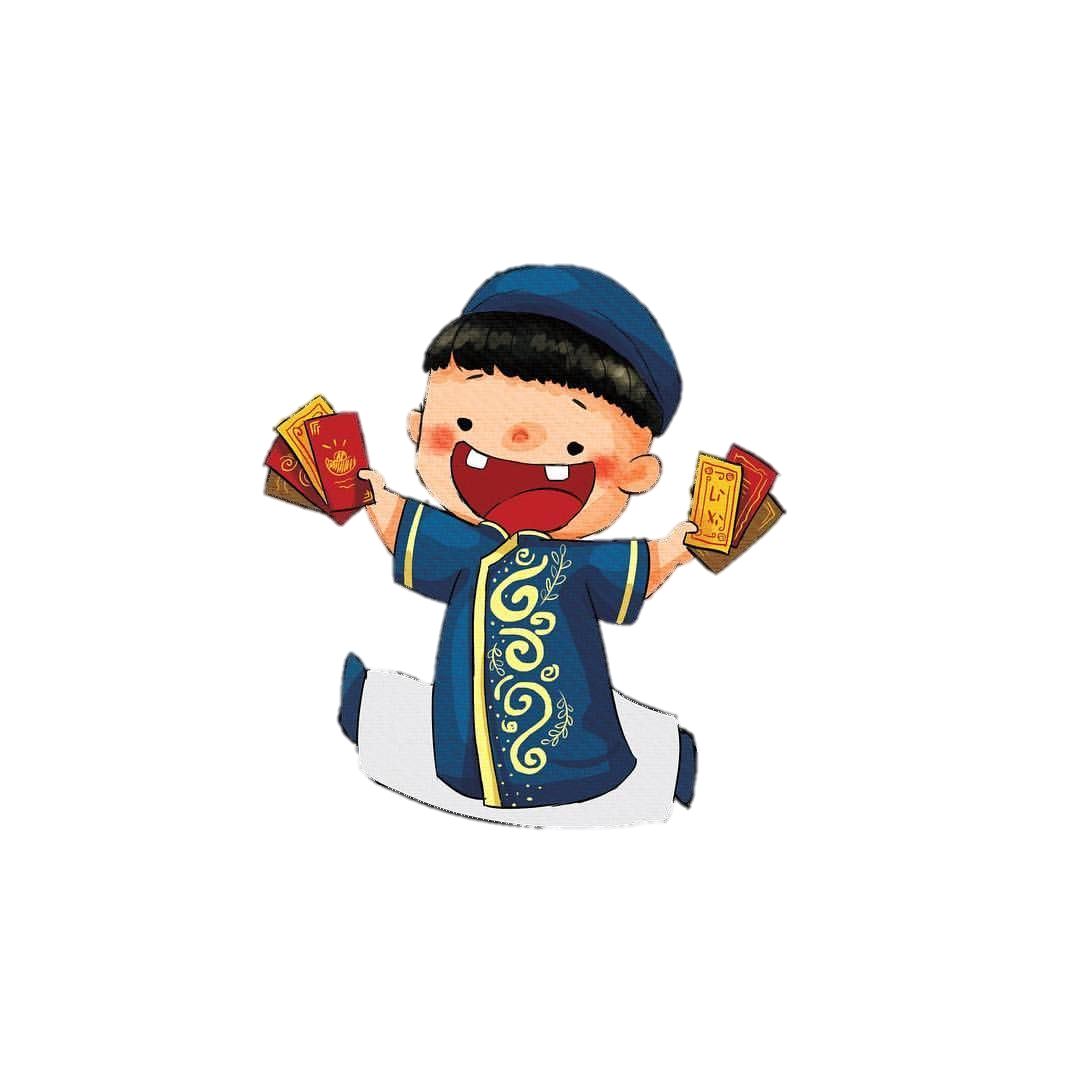 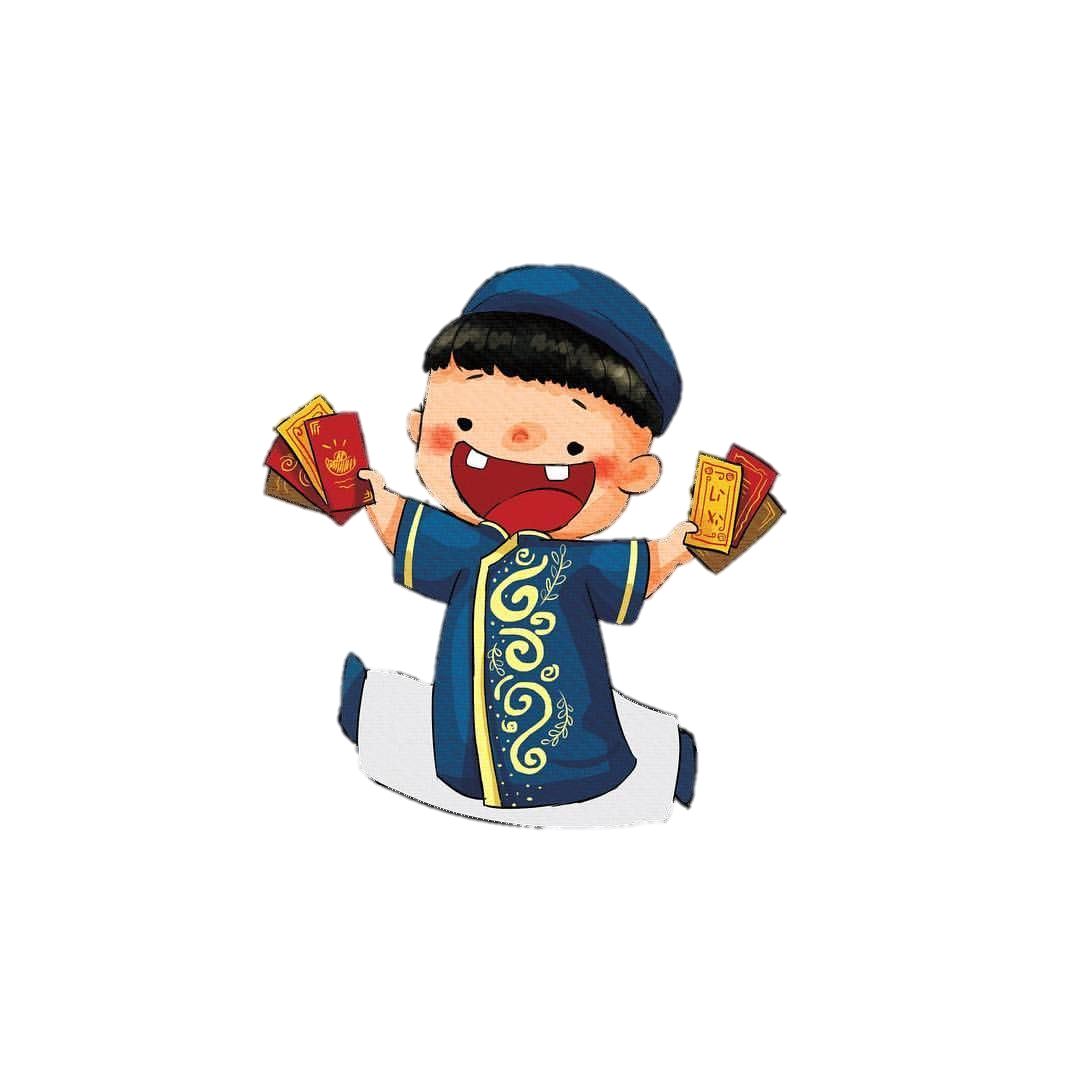 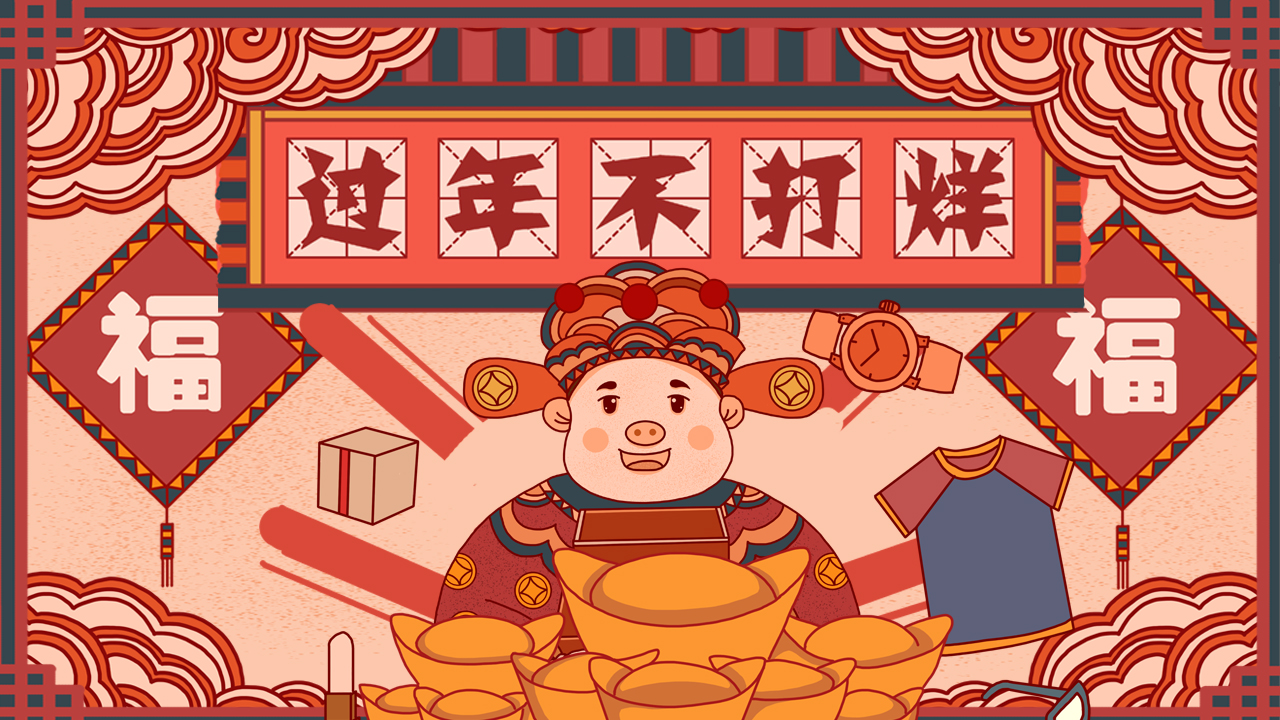 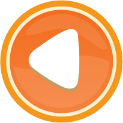 Tên 3 vị thần tượng trưng cho sự giàu sang, hạnh phúc và sức khỏe?
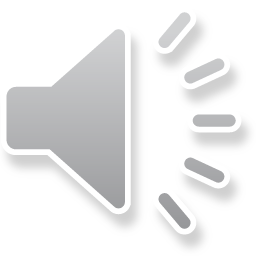 Âm thanh 
khi chọn Đúng
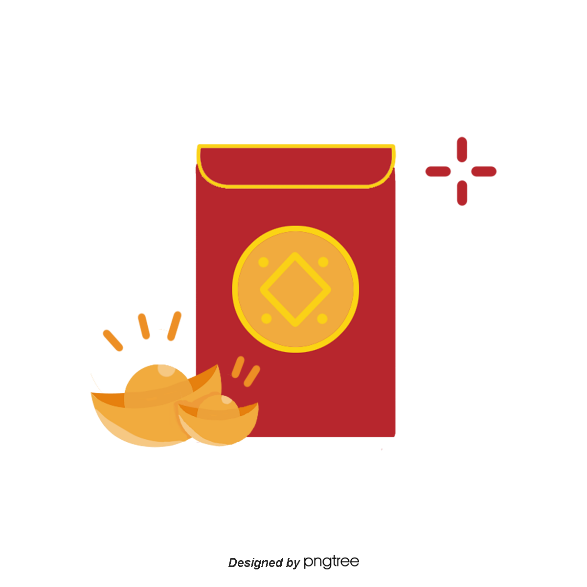 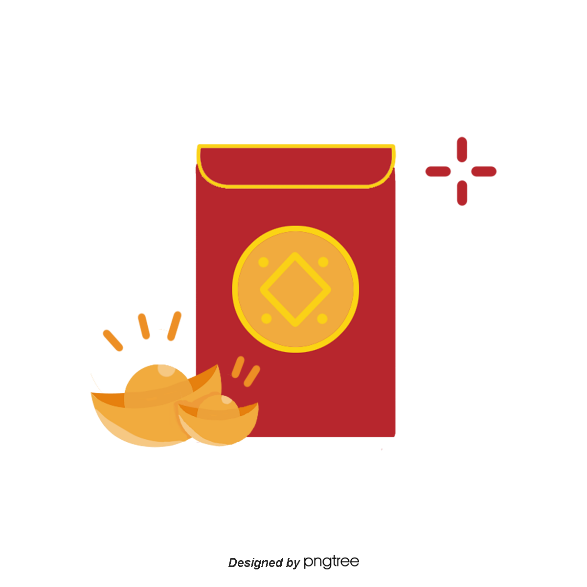 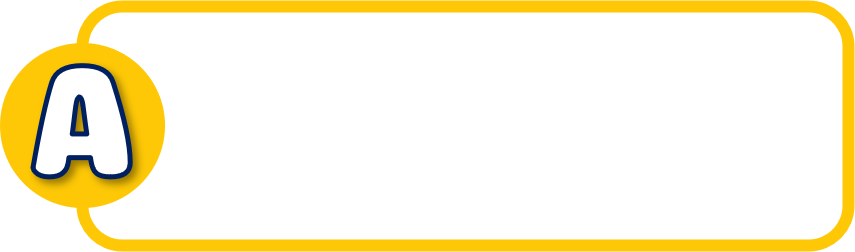 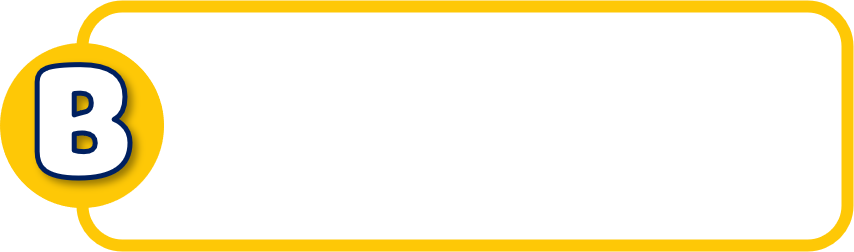 Phúc
Lộc
Âm thanh 
khi chọn Sai
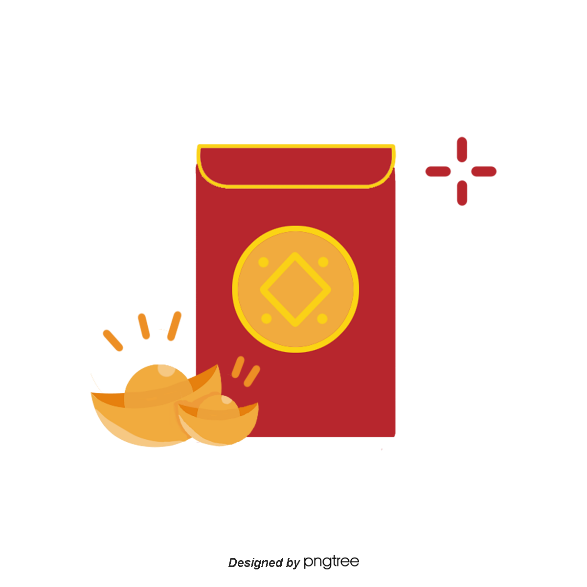 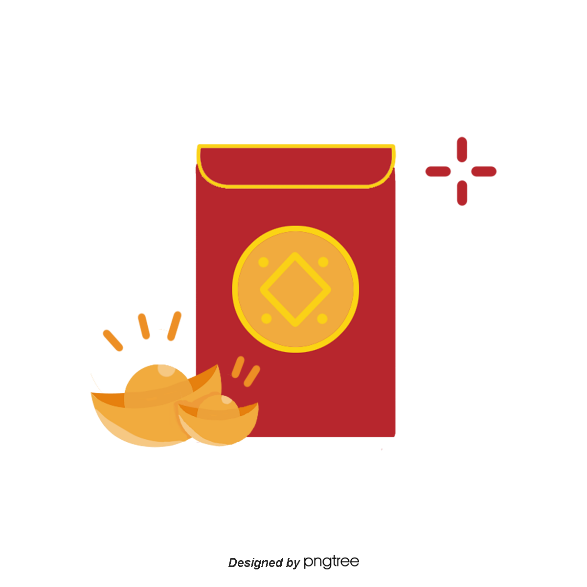 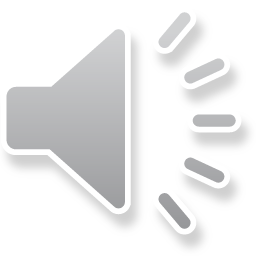 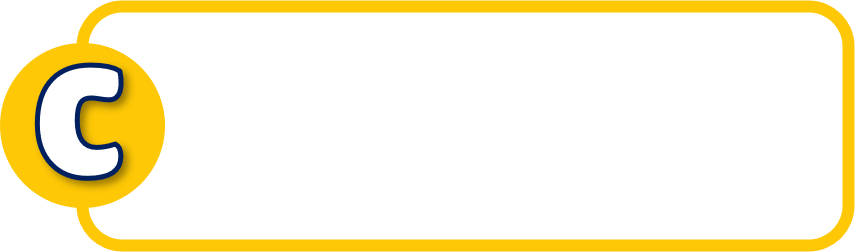 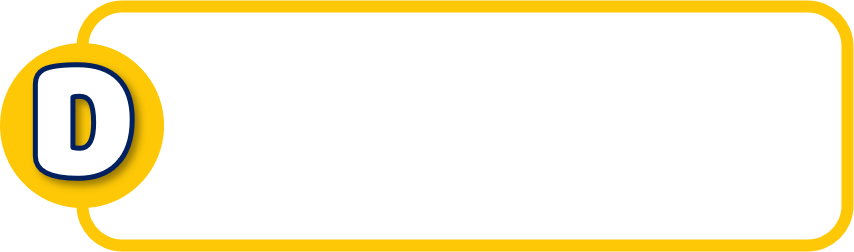 Cả 3
Thọ
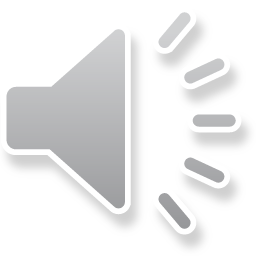 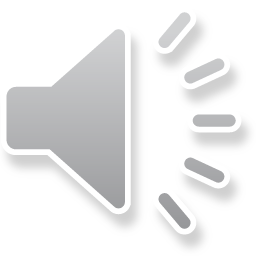 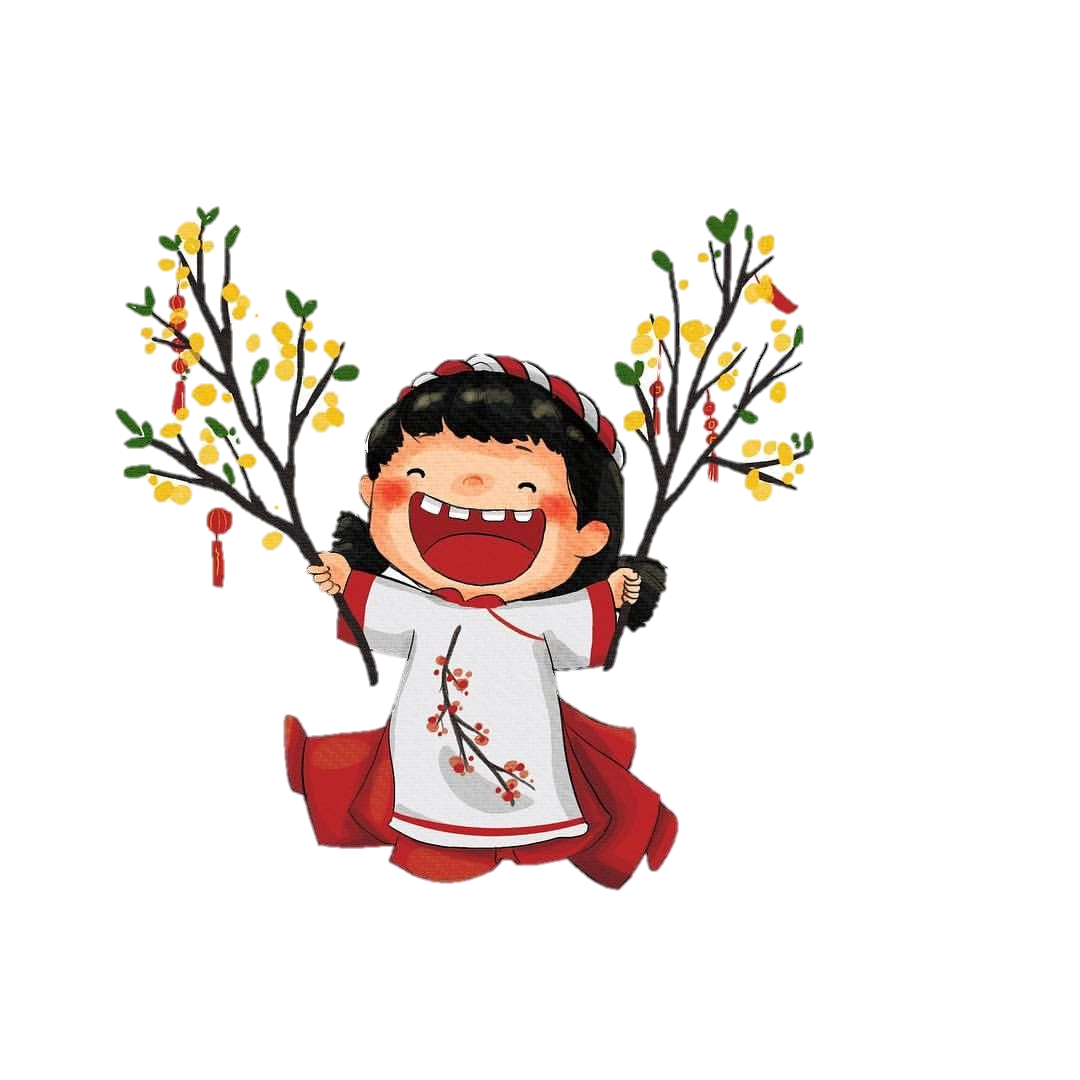 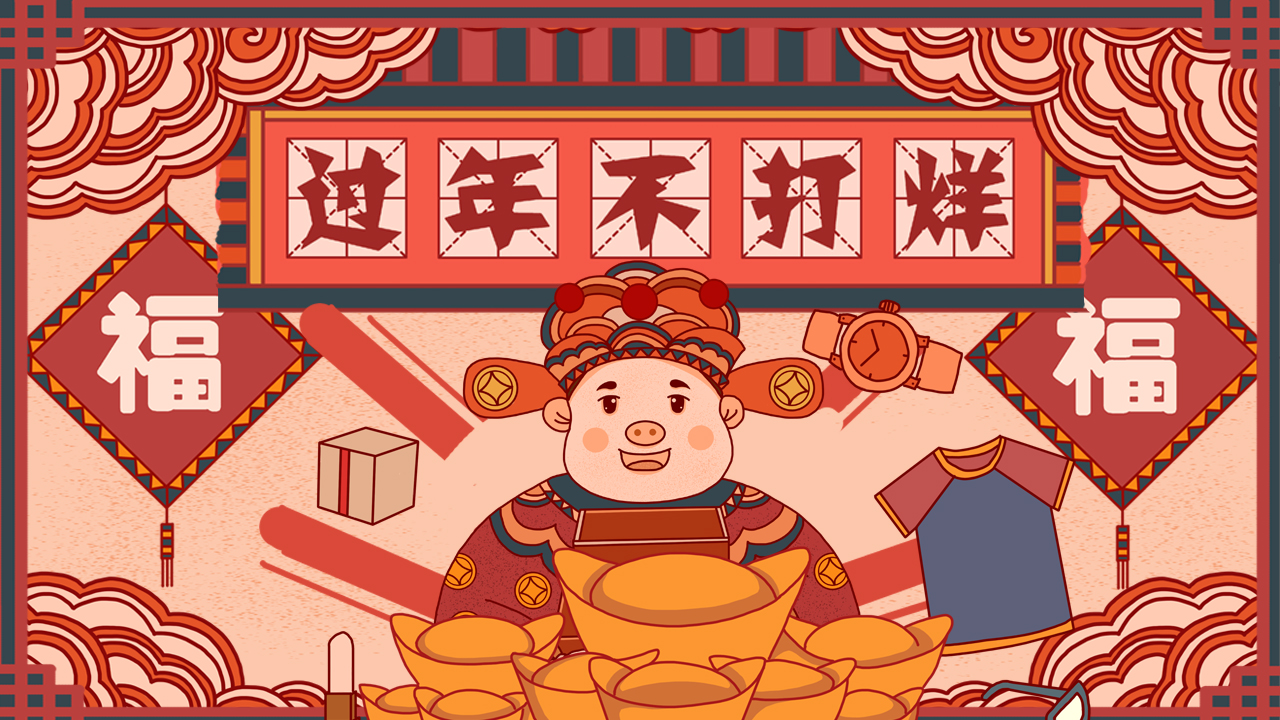 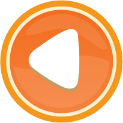 Lần đầu tiên ra khỏi nhà trong năm được gọi là gì ?
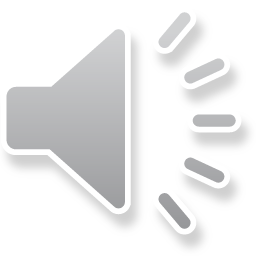 Âm thanh 
khi chọn Đúng
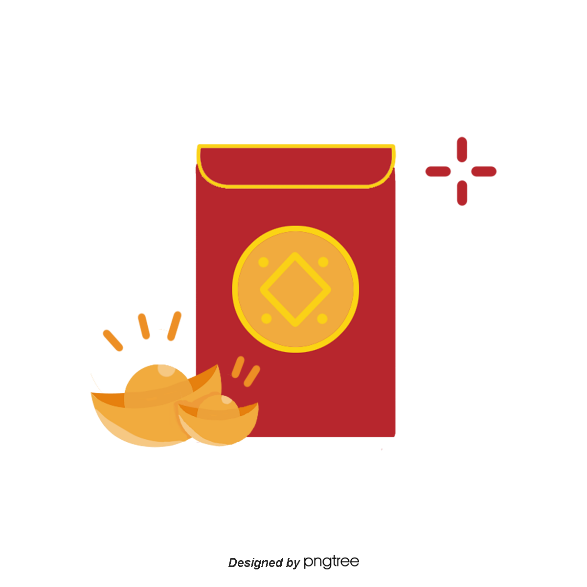 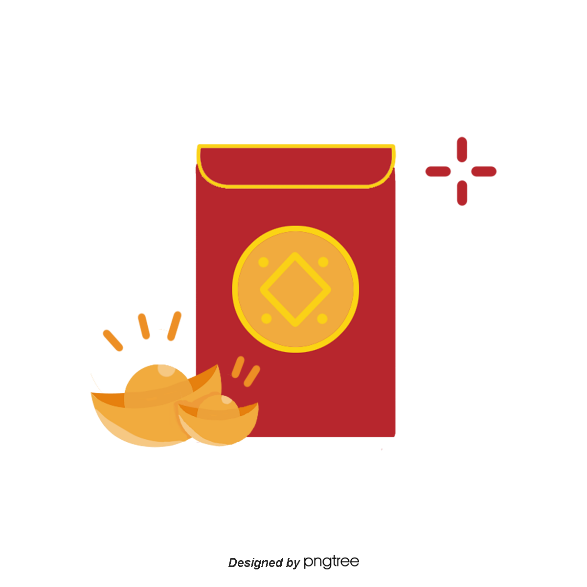 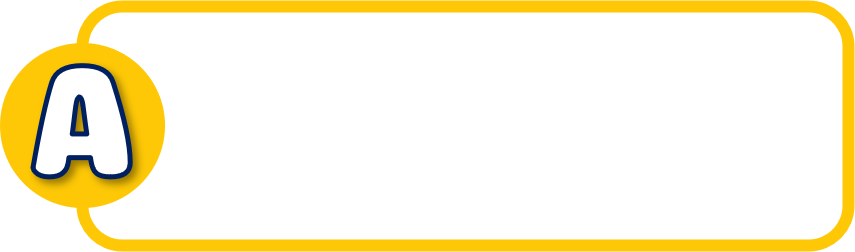 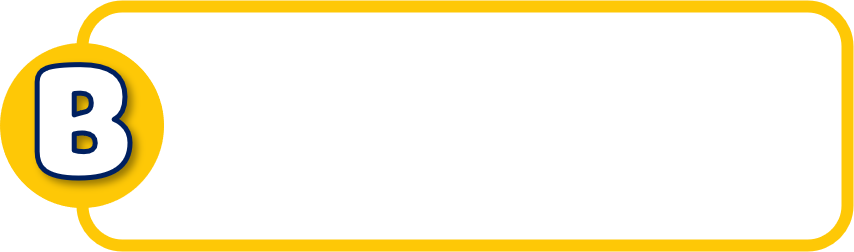 Đi chơi
Xuất hành
Âm thanh 
khi chọn Sai
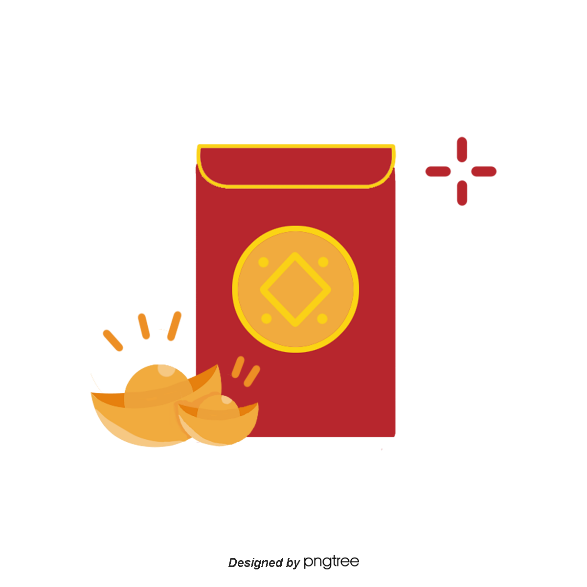 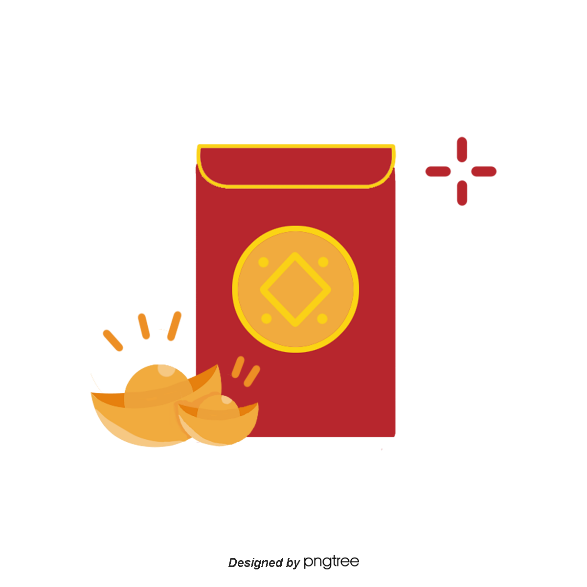 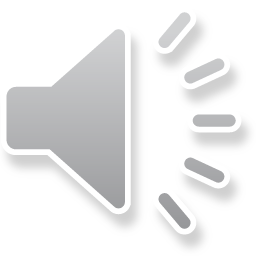 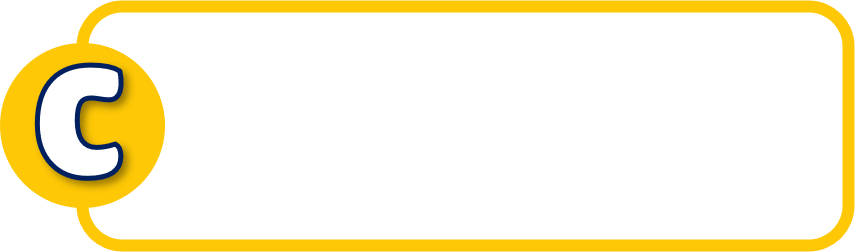 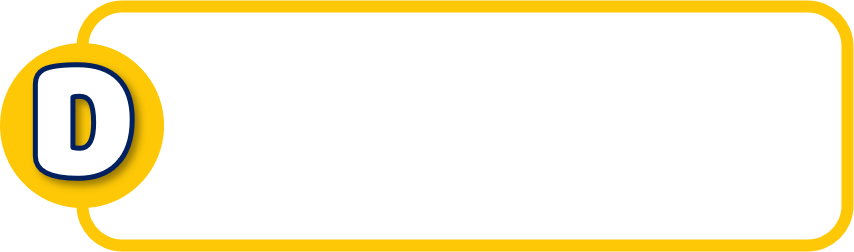 Đi làm
Xông đất
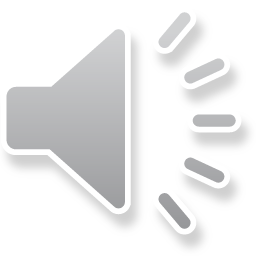 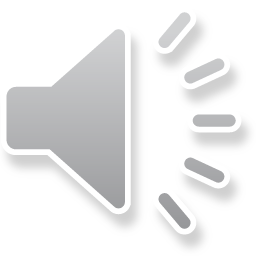 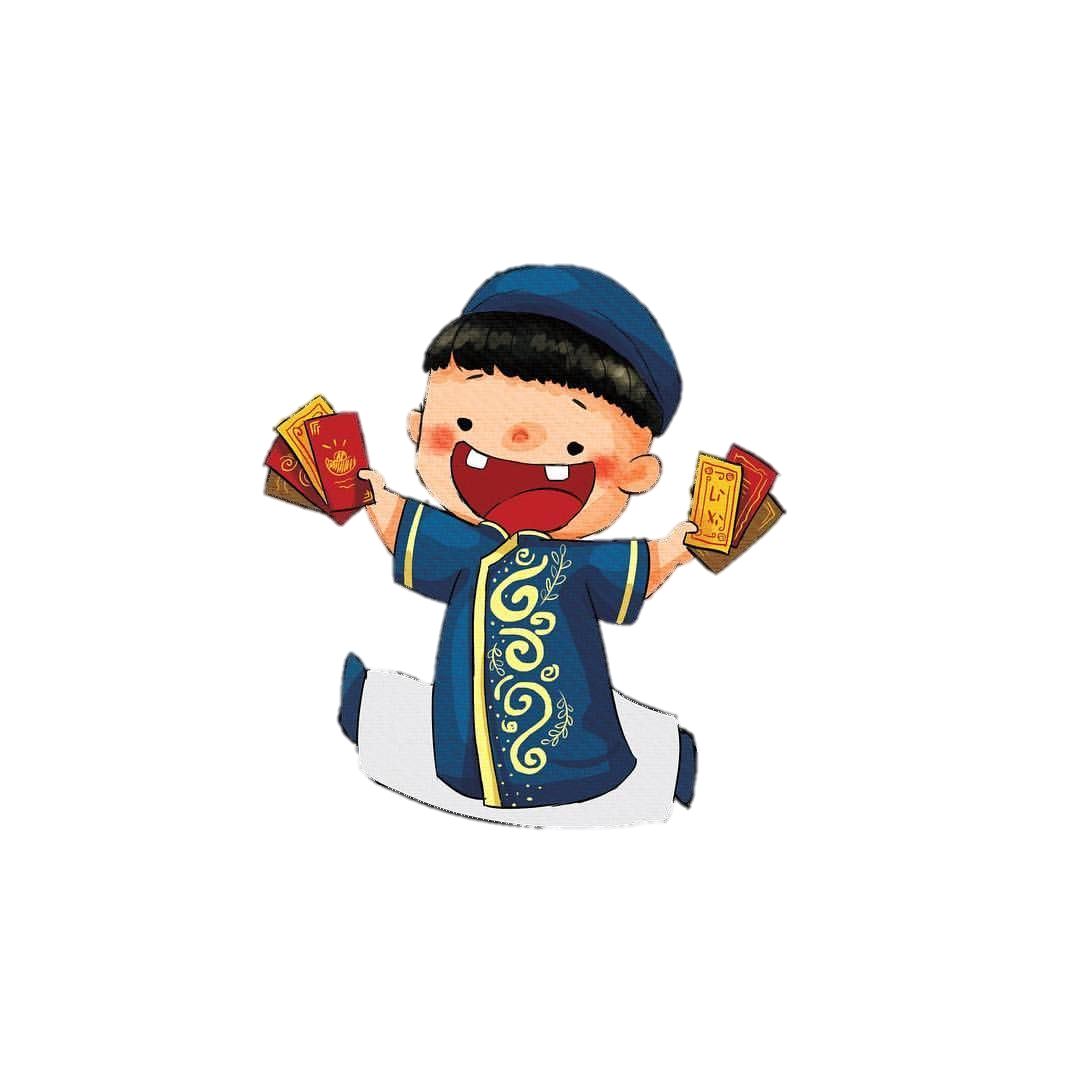 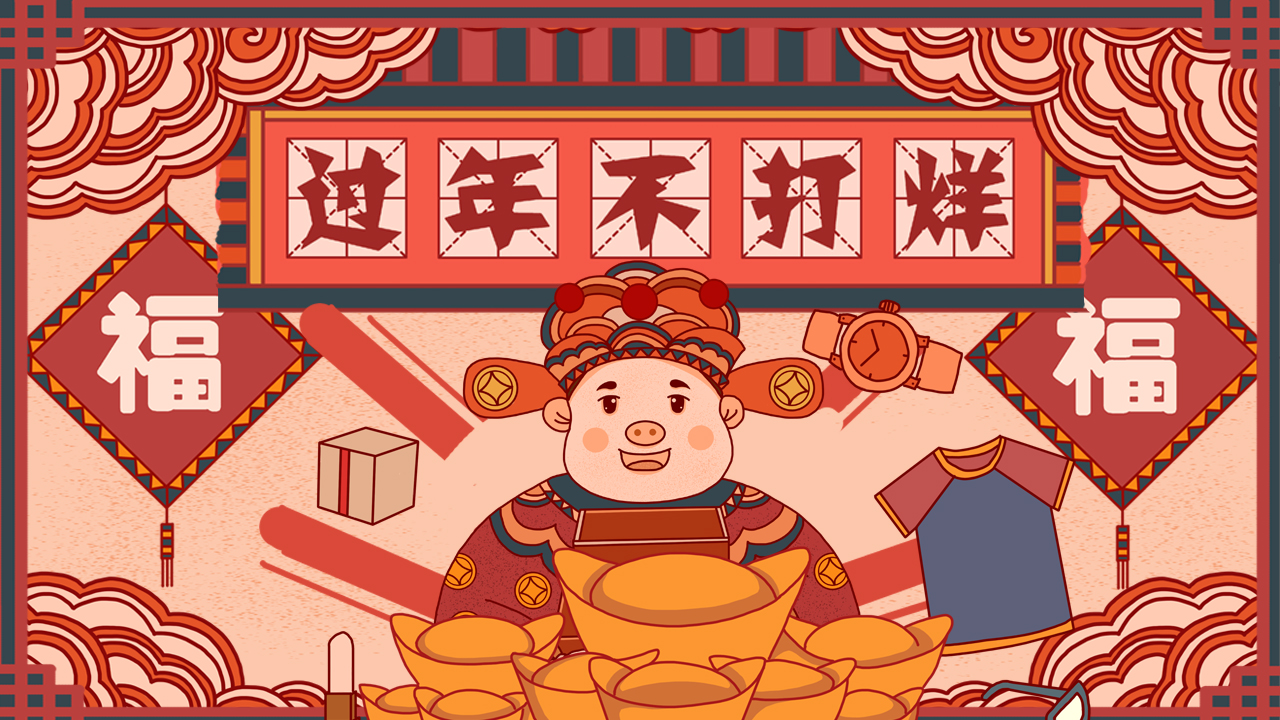 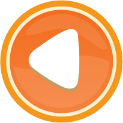 Cúng vị thần nào vào ngày 23 tháng chạp ?
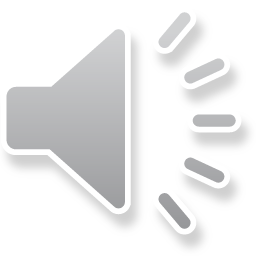 Âm thanh 
khi chọn Đúng
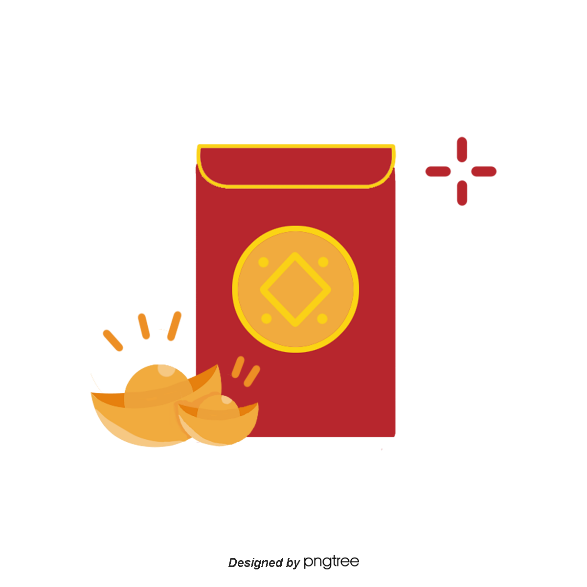 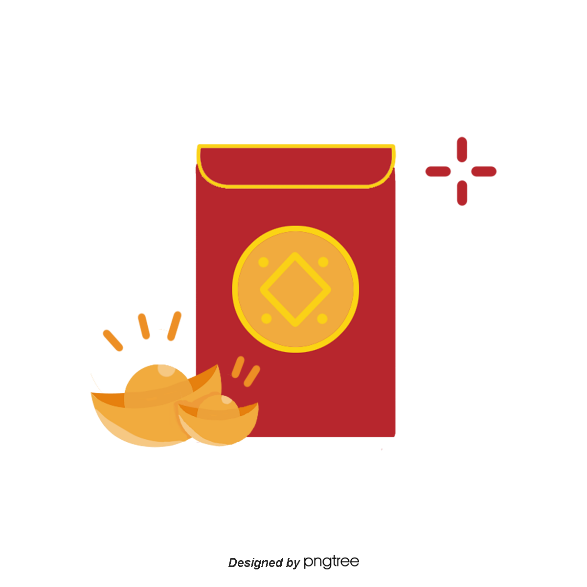 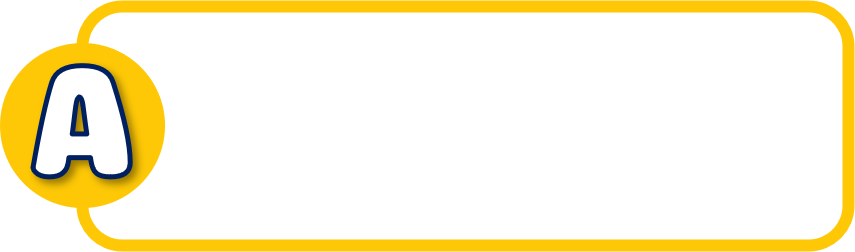 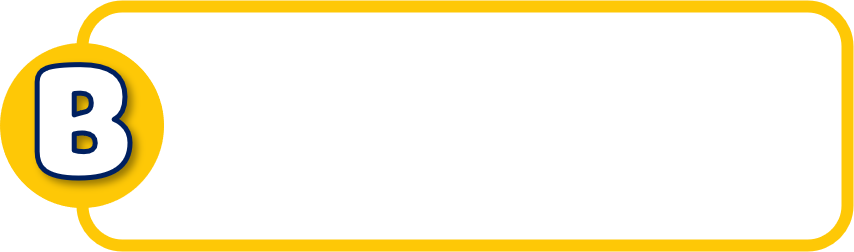 Ông địa
Thần tài
Âm thanh 
khi chọn Sai
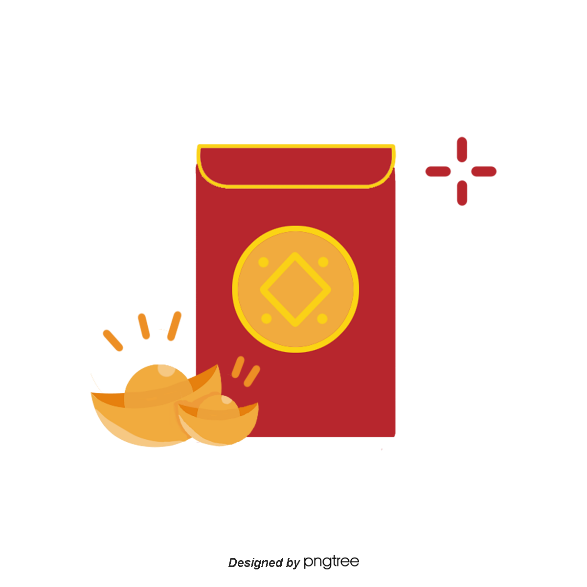 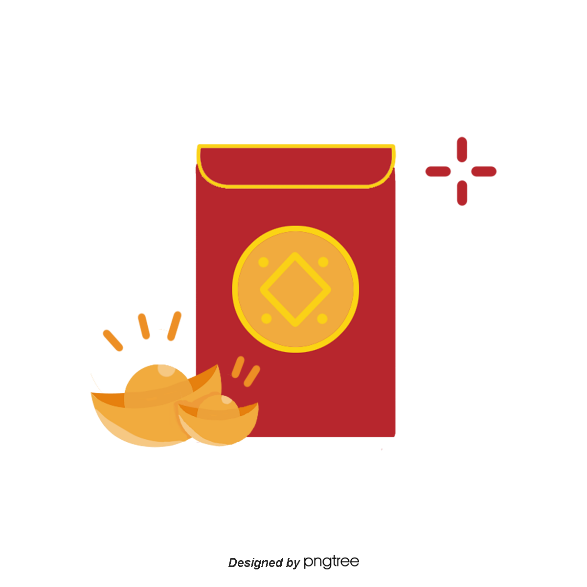 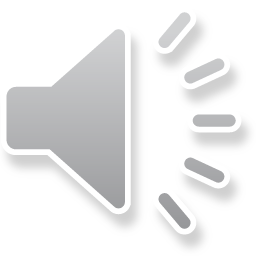 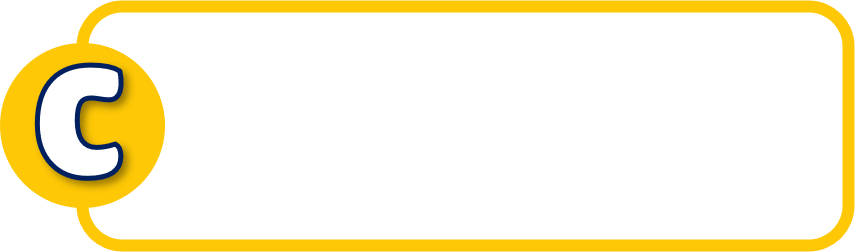 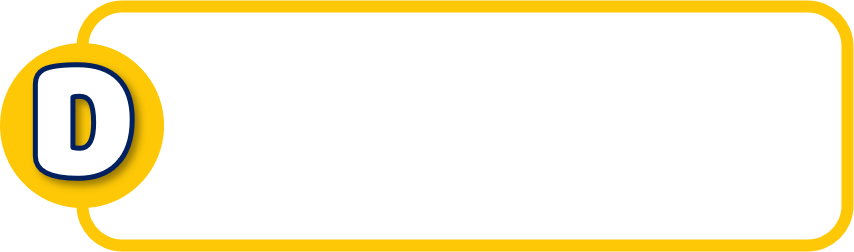 Táo quân
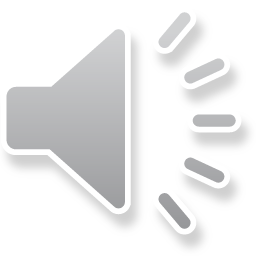 Gió
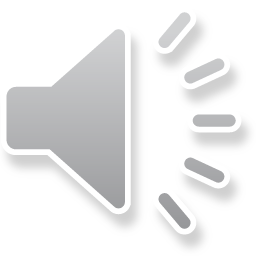 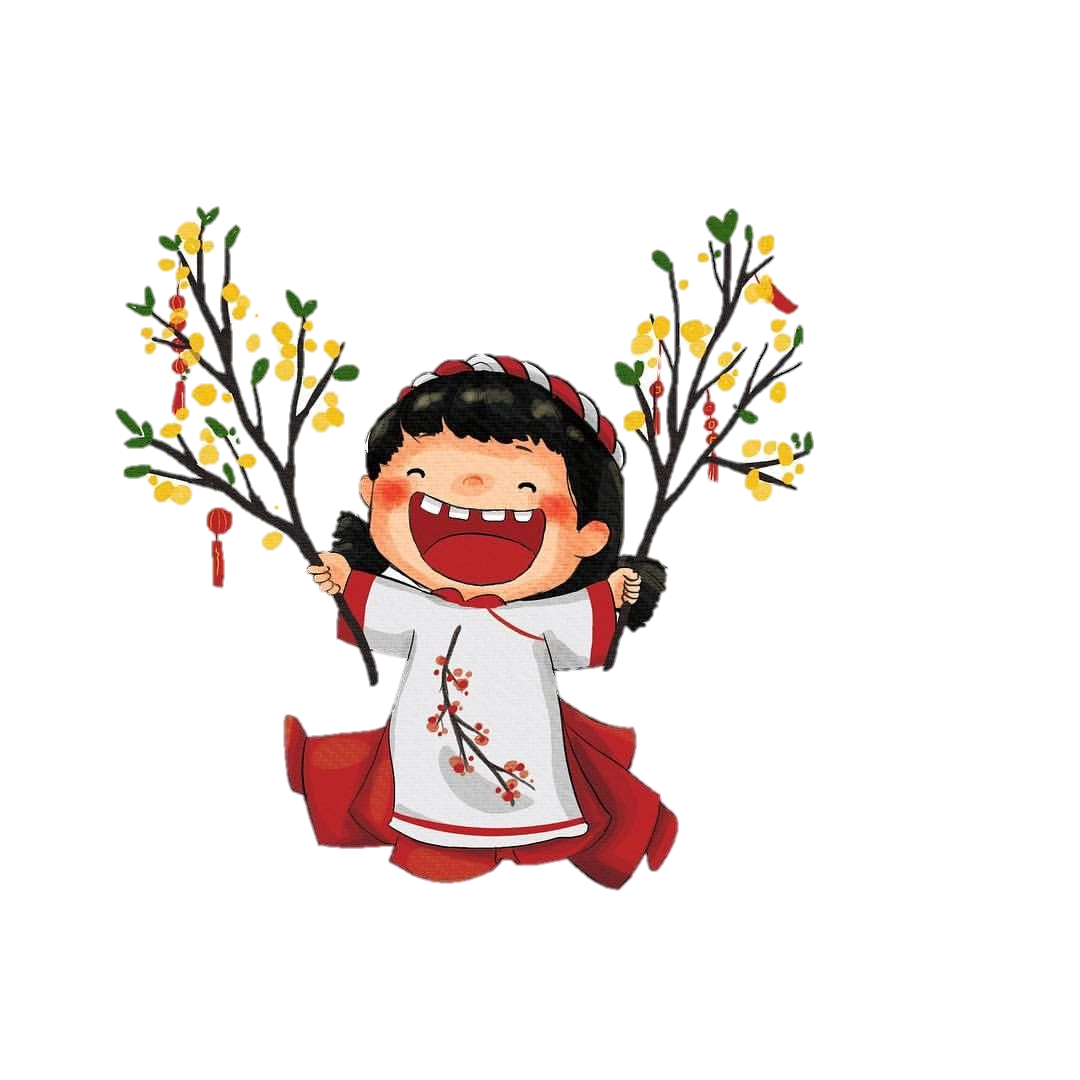 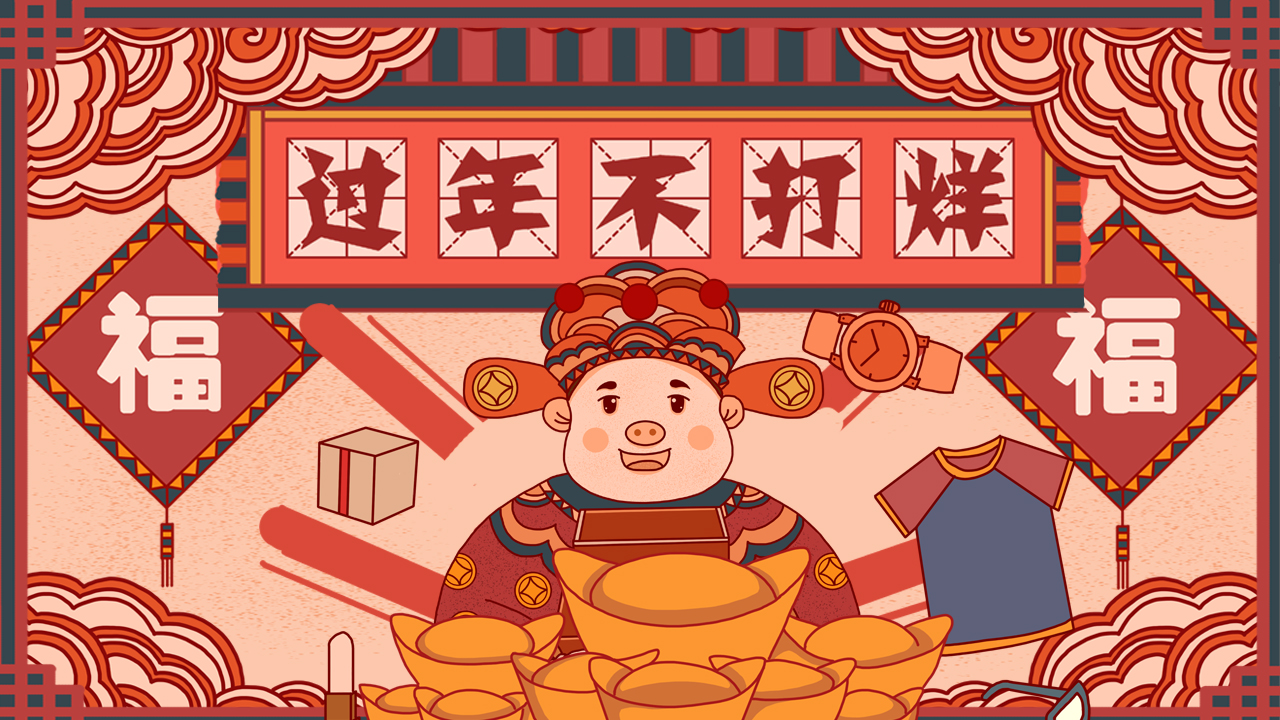 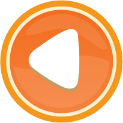 Đây là 1 nghi lễ phong tục mà khi gặp nhau vào các ngày tết thường thực hiện và chào hỏi nhau ?
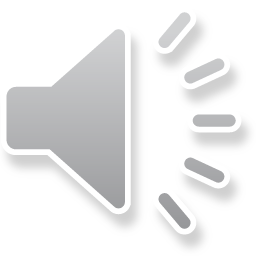 Âm thanh 
khi chọn Đúng
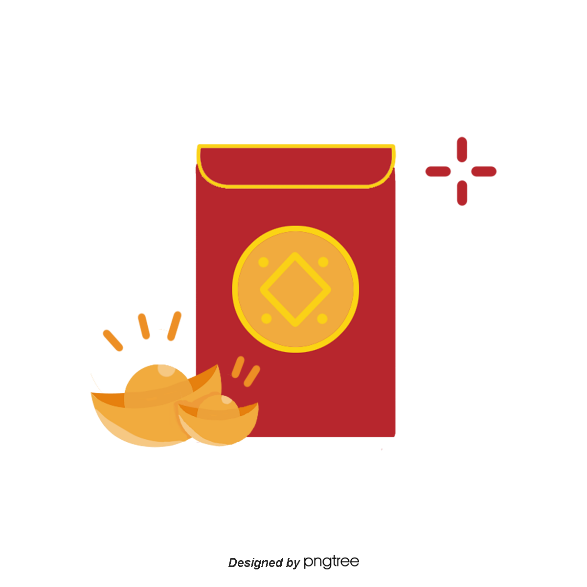 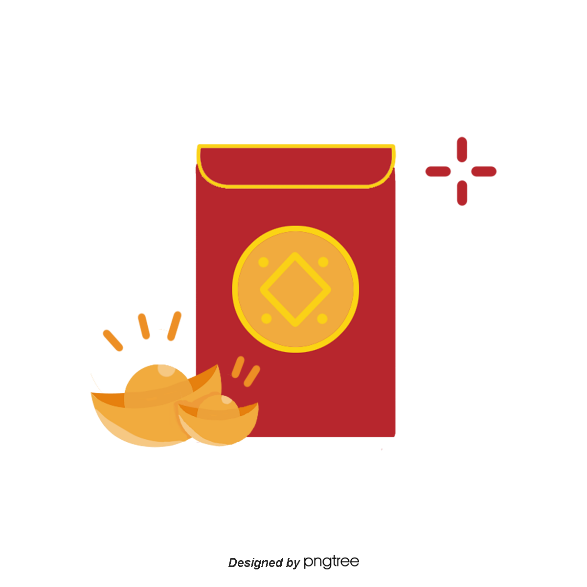 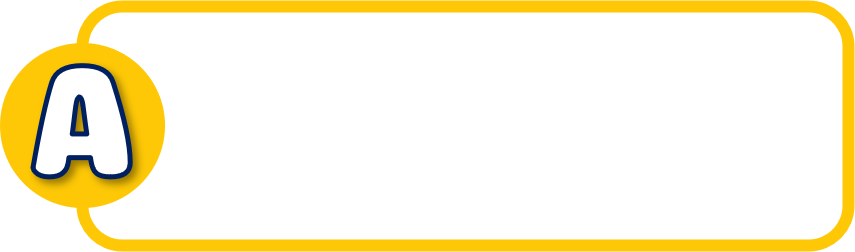 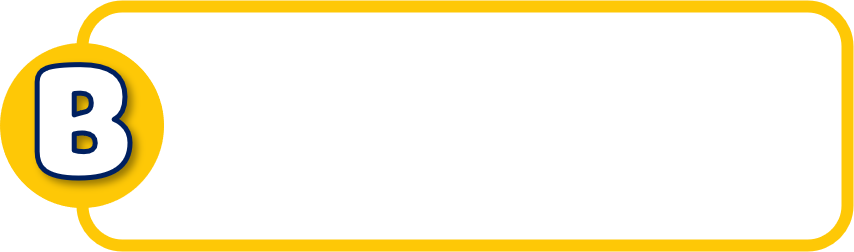 Bắt tay
Chúc Tết
Âm thanh 
khi chọn Sai
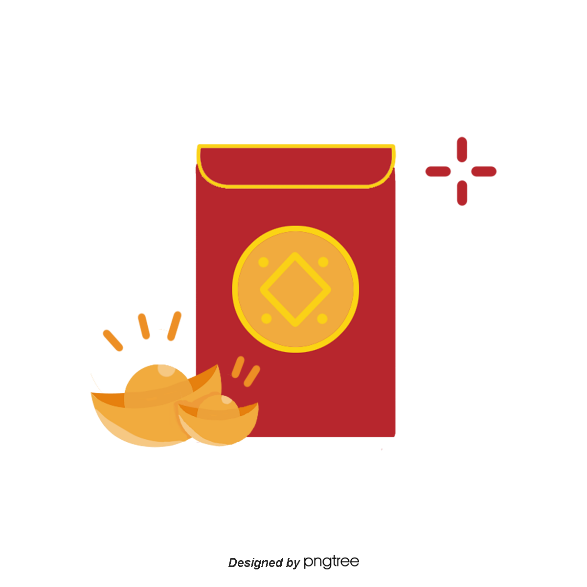 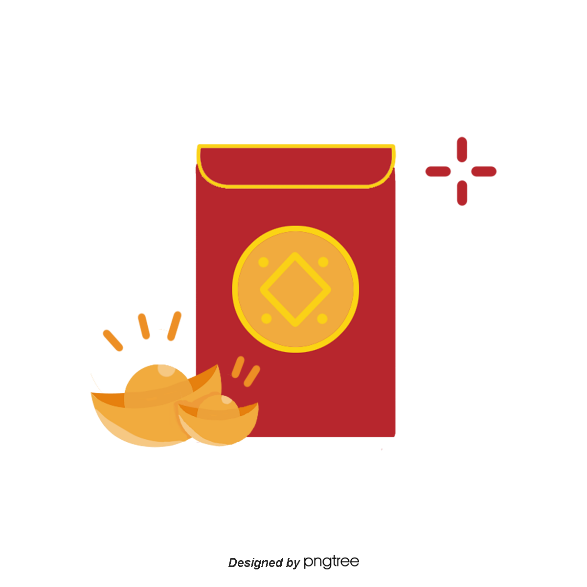 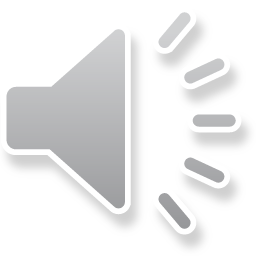 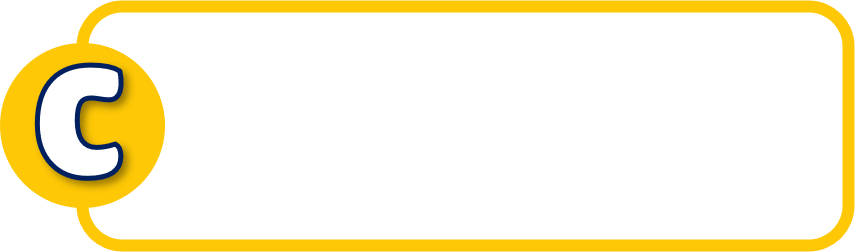 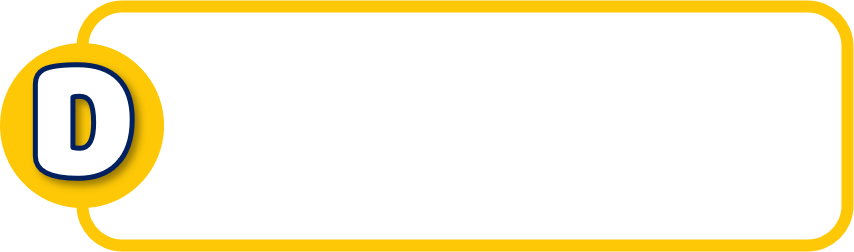 Cười đùa
Hỏi thăm
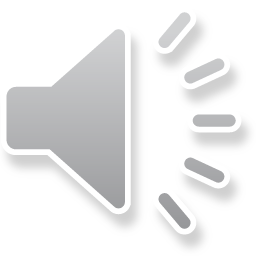 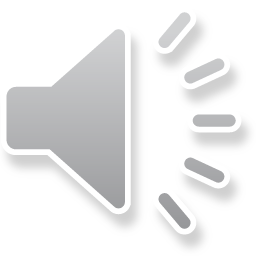 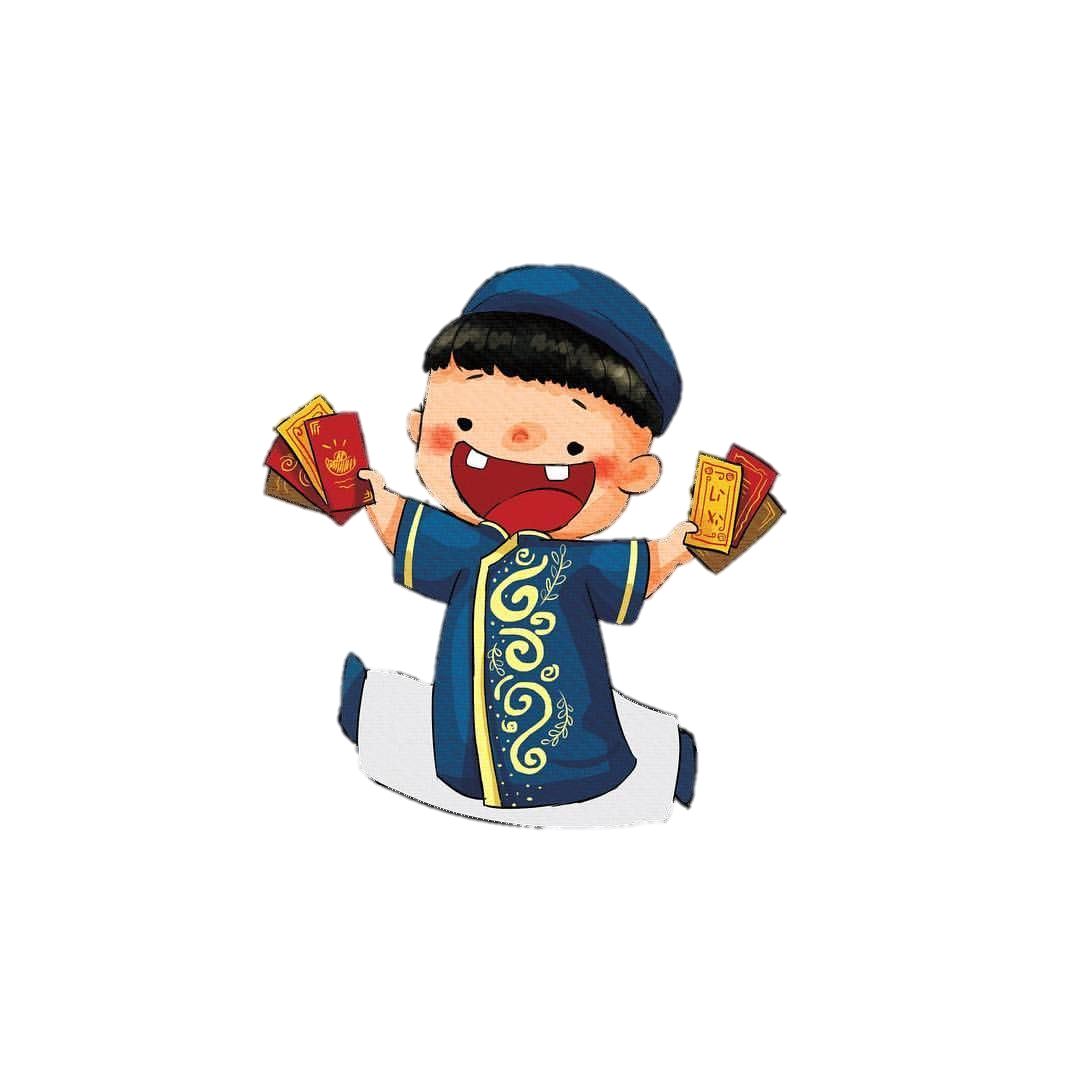 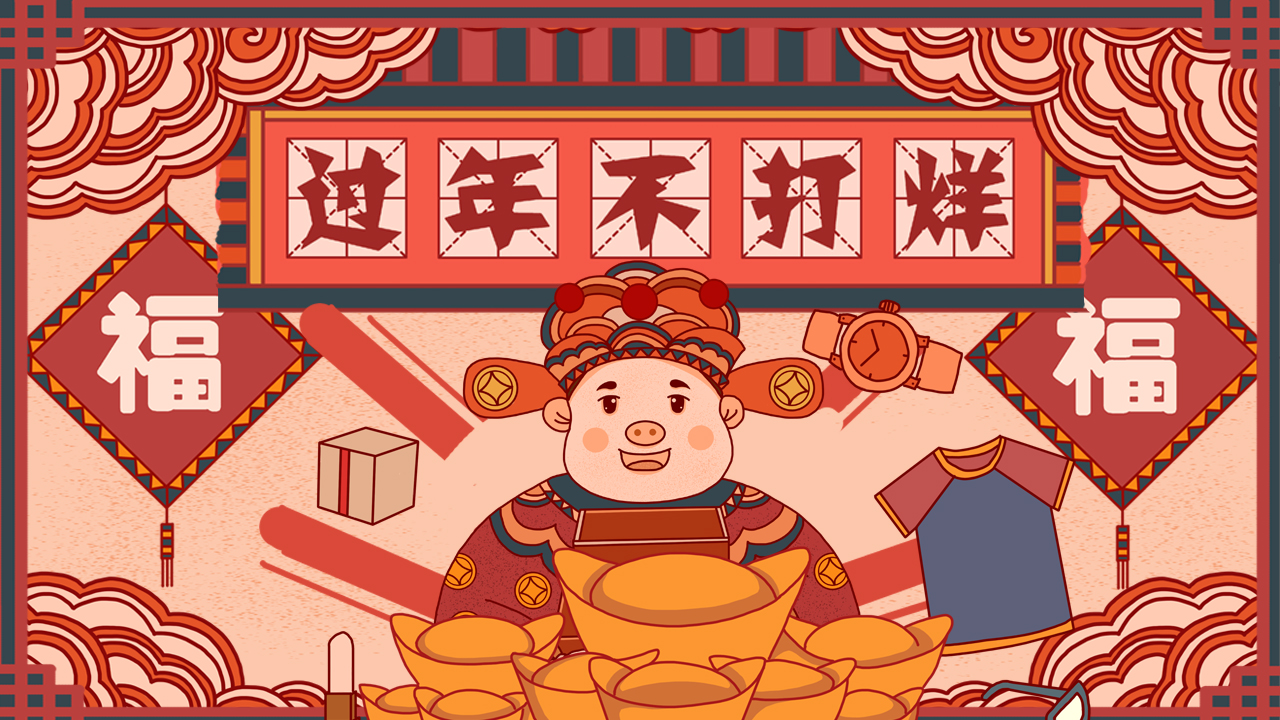 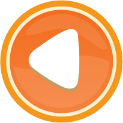 Một loại thức ăn ngọt có nhiều hương vị thường làm từ các loại trái cây, quả không thể thiếu vào ngày tết?
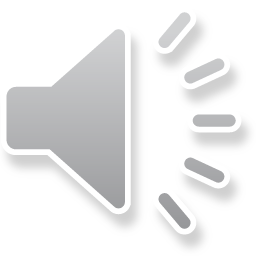 Âm thanh 
khi chọn Đúng
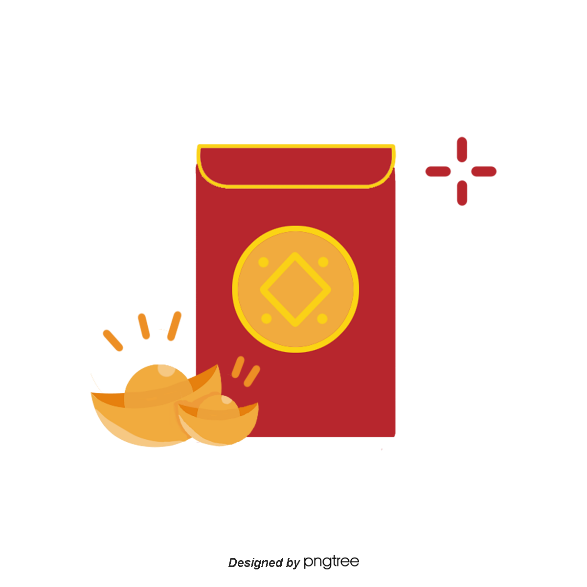 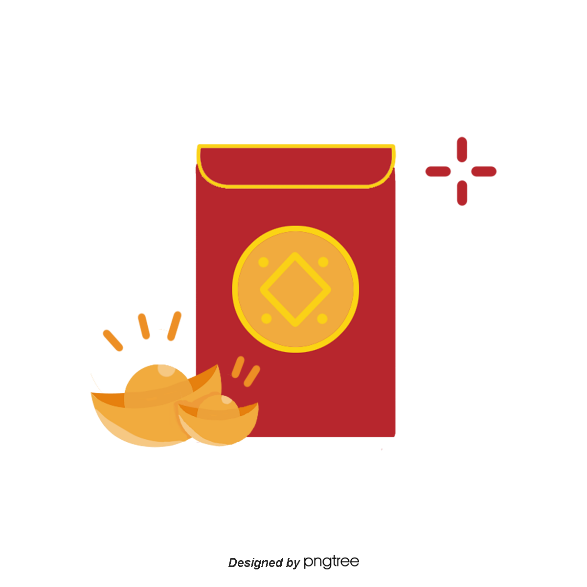 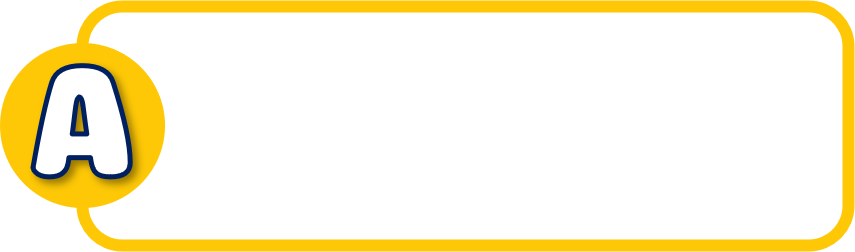 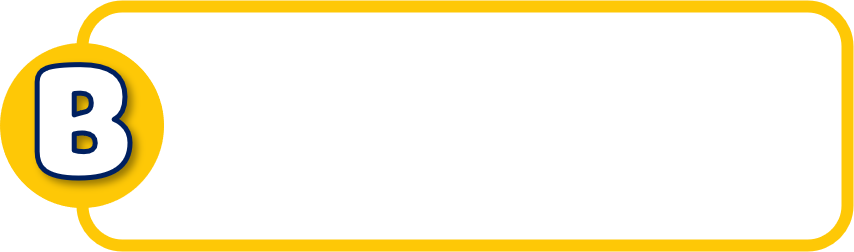 Mứt
Bánh
Âm thanh 
khi chọn Sai
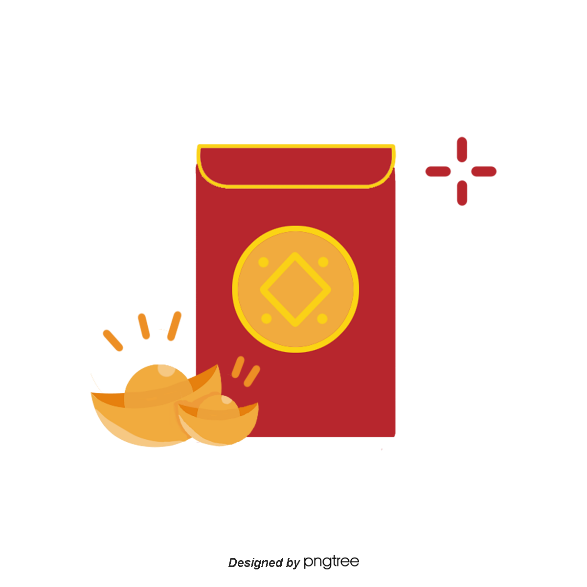 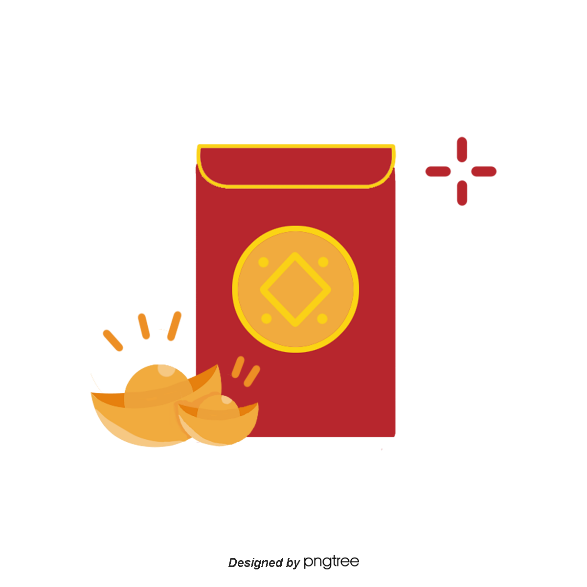 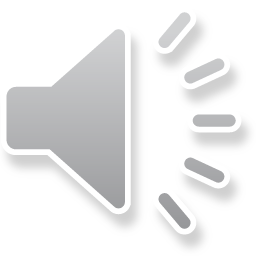 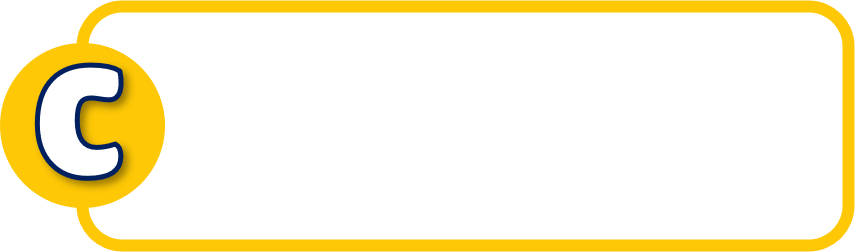 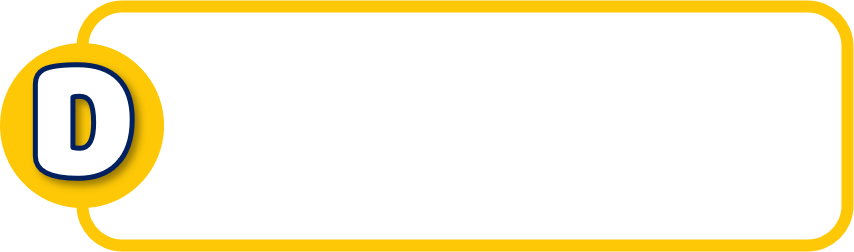 Sữa
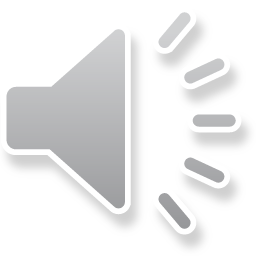 Đường
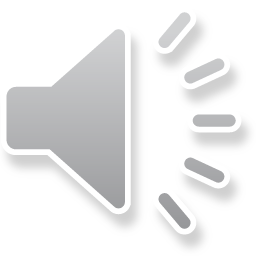 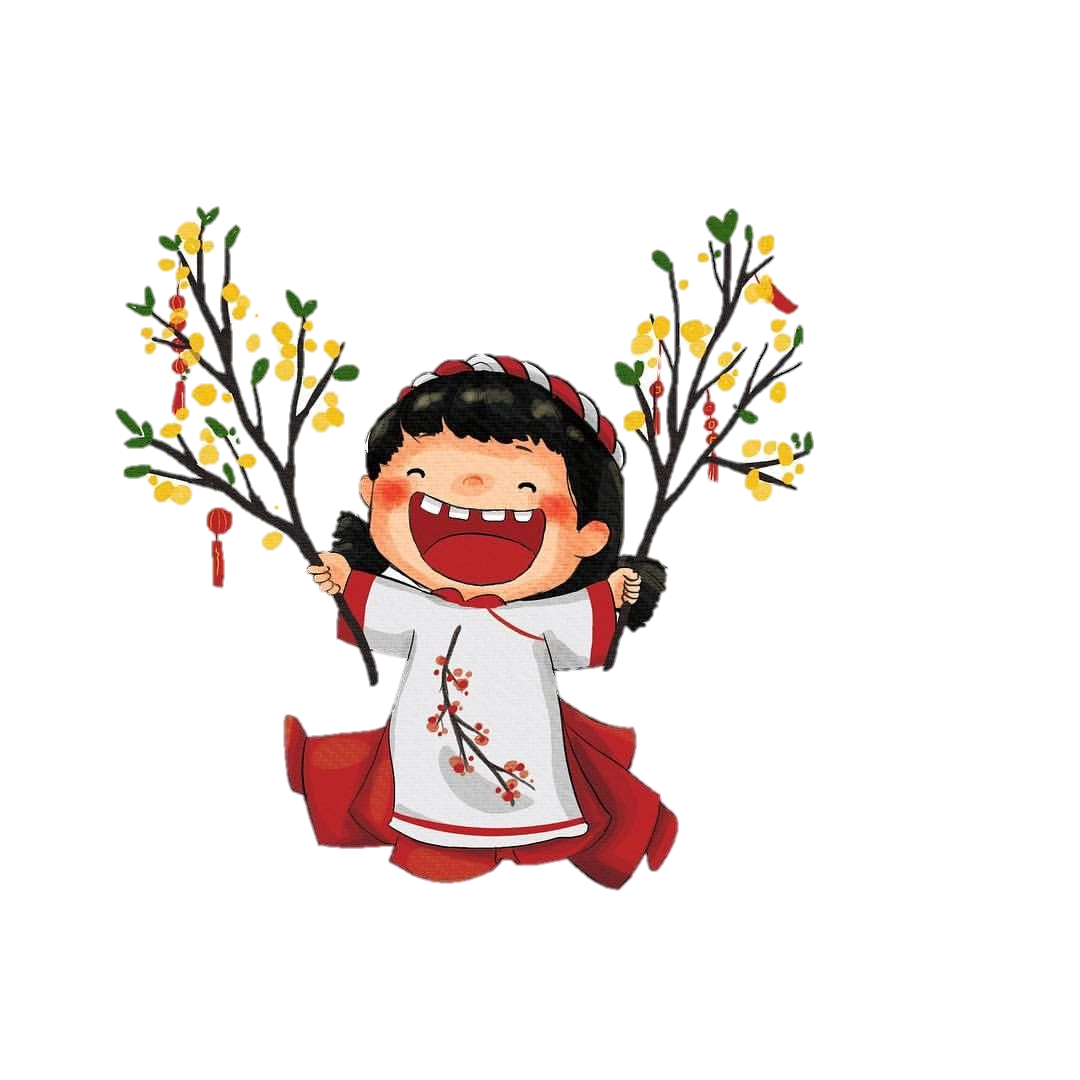 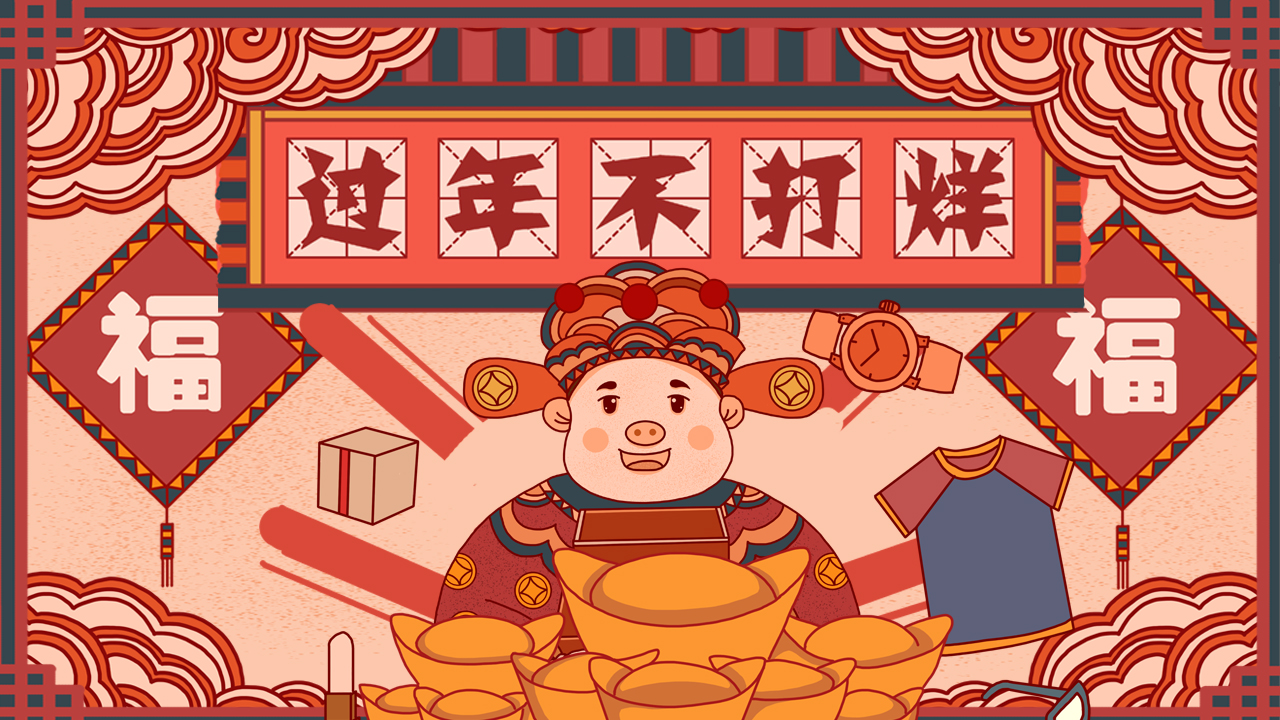 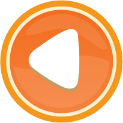 Loại bánh nào đặc trưng của ngày Tết cổ truyền?
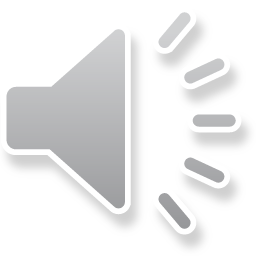 Âm thanh 
khi chọn Đúng
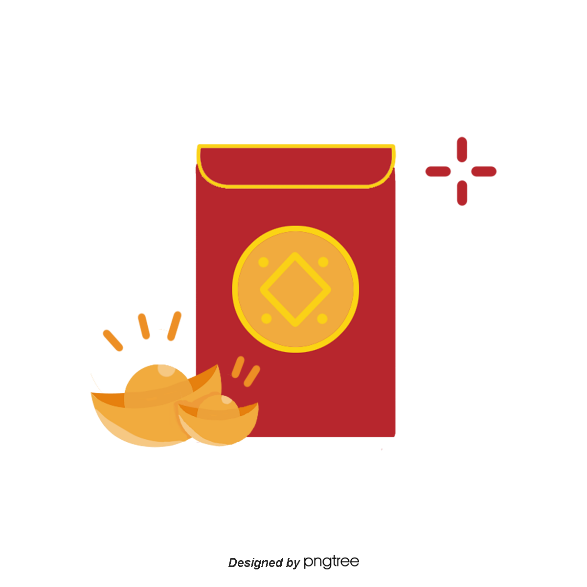 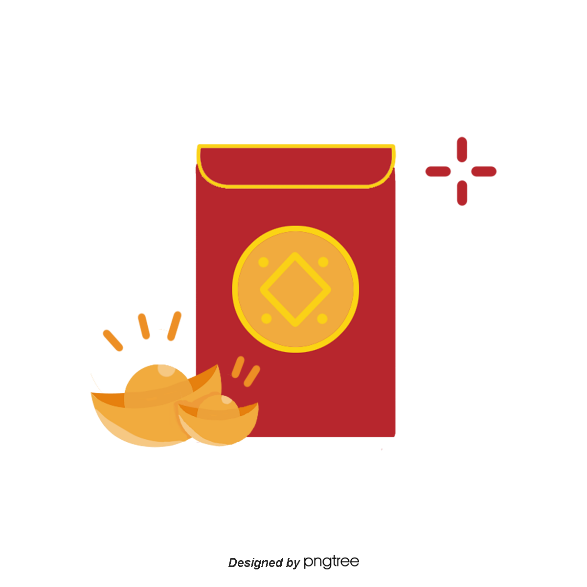 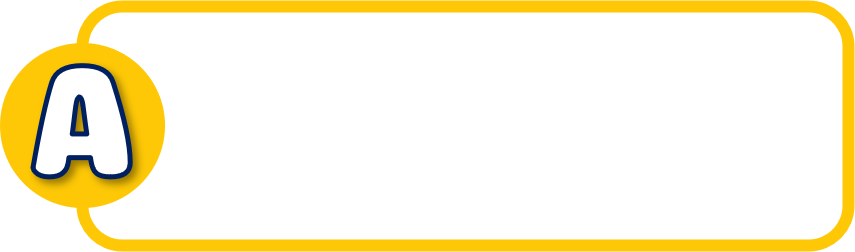 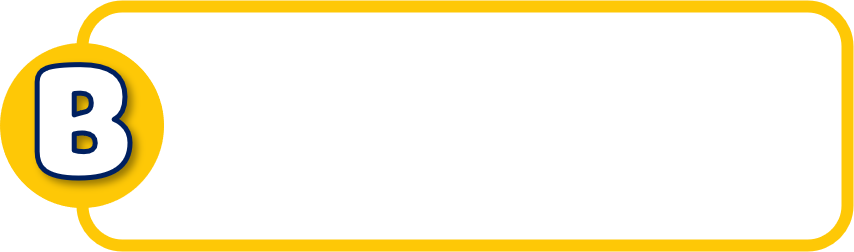 Bánh bao
Bánh bèo
Âm thanh 
khi chọn Sai
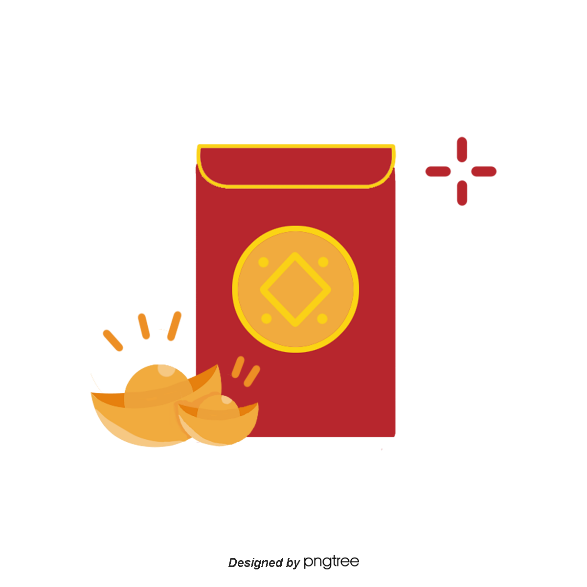 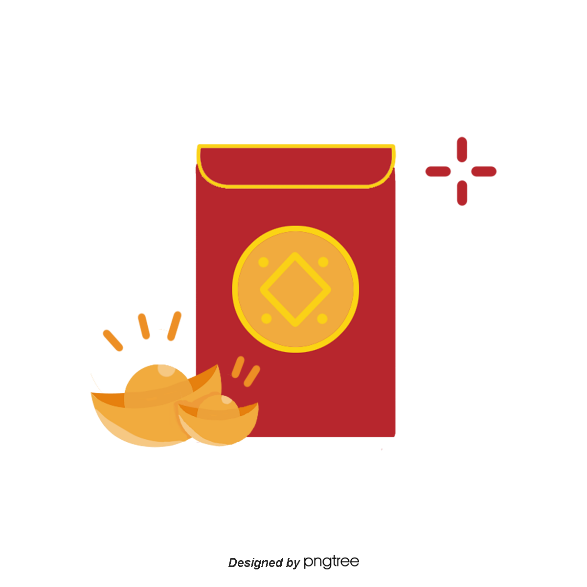 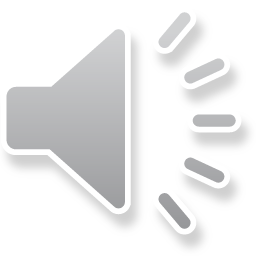 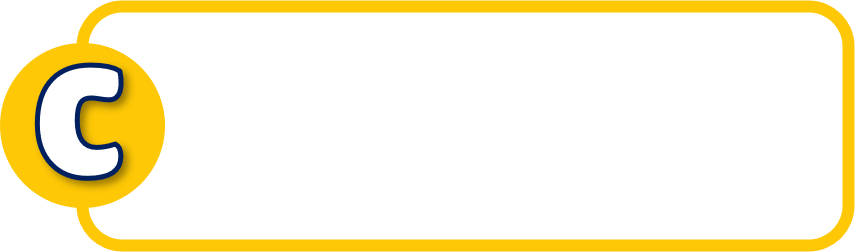 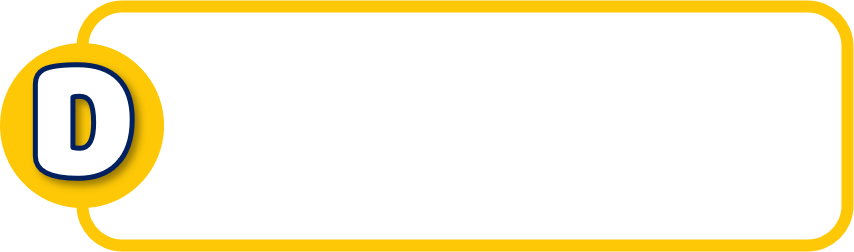 Bánh chưng
Bánh gai
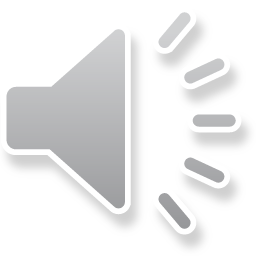 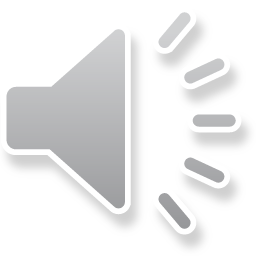 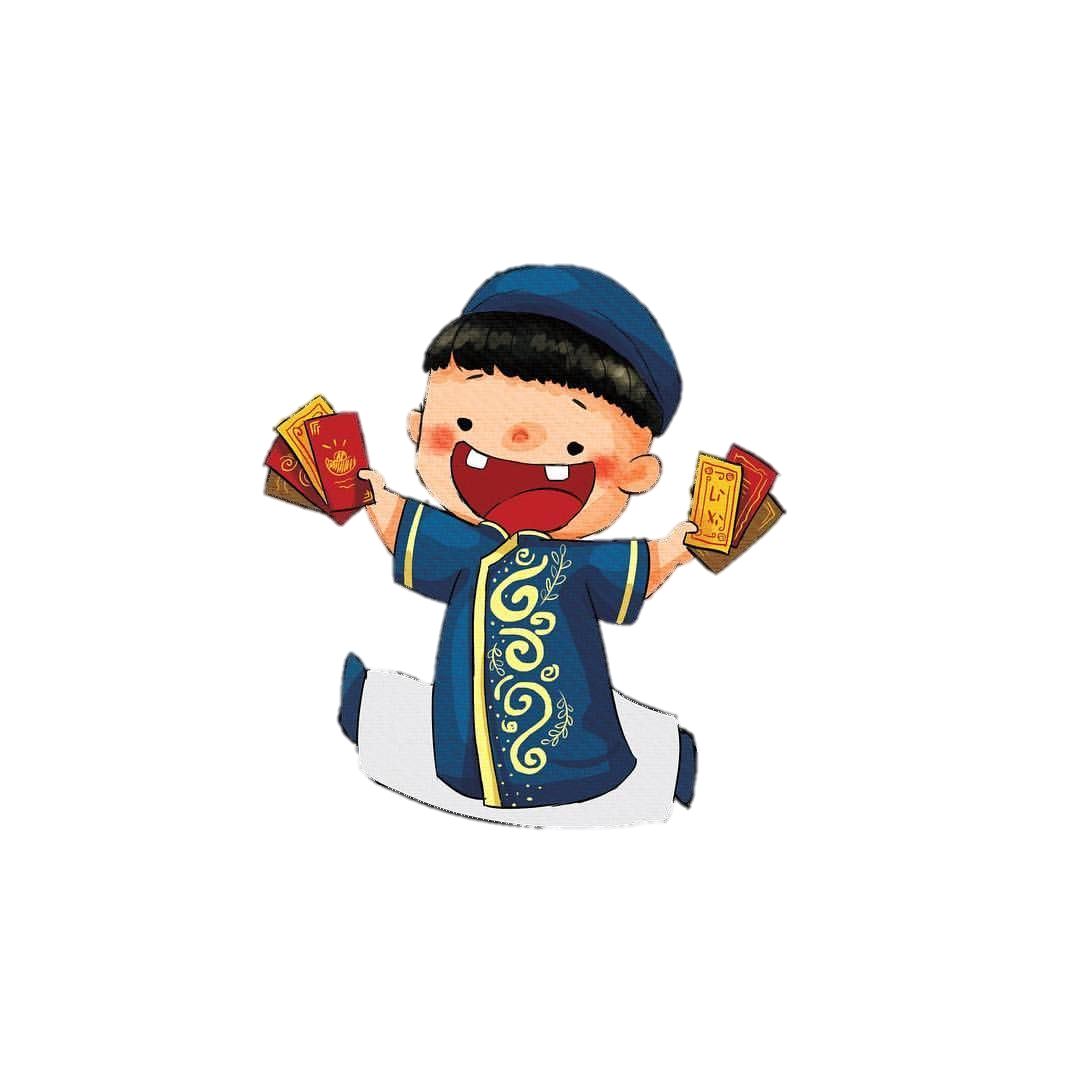 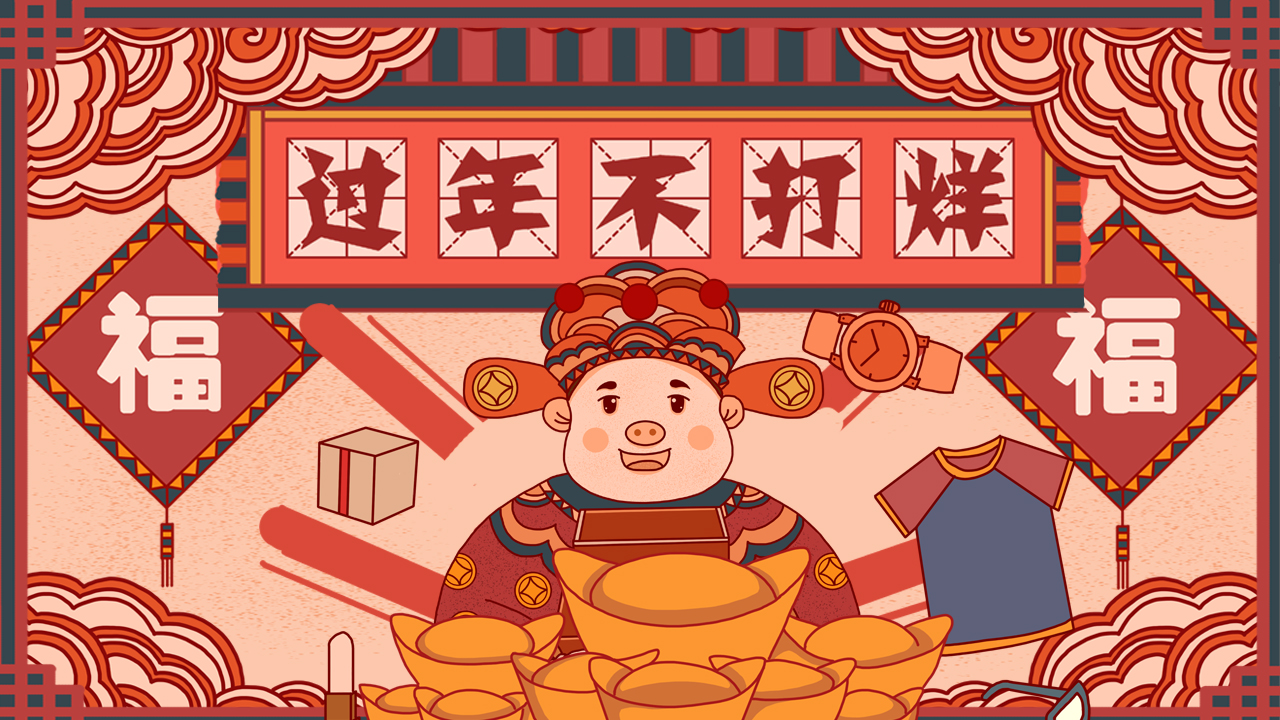 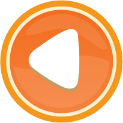 Khoảnh khắc chuyển từ năm cũ sang năm mới gọi là?
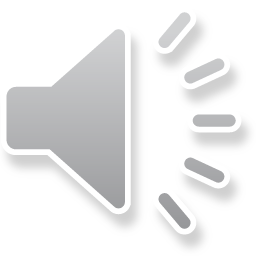 Âm thanh 
khi chọn Đúng
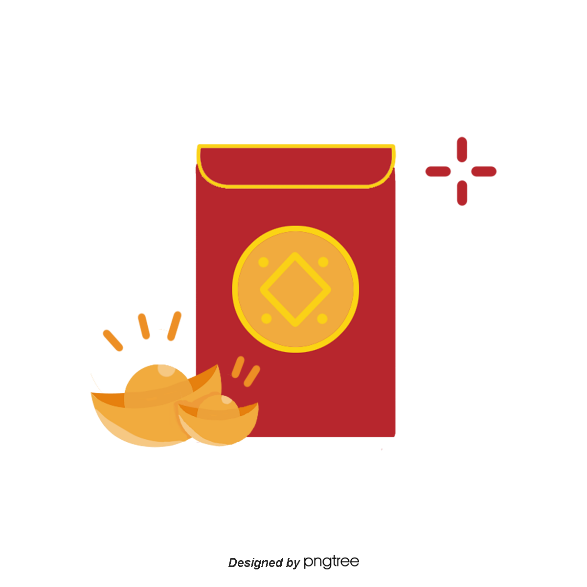 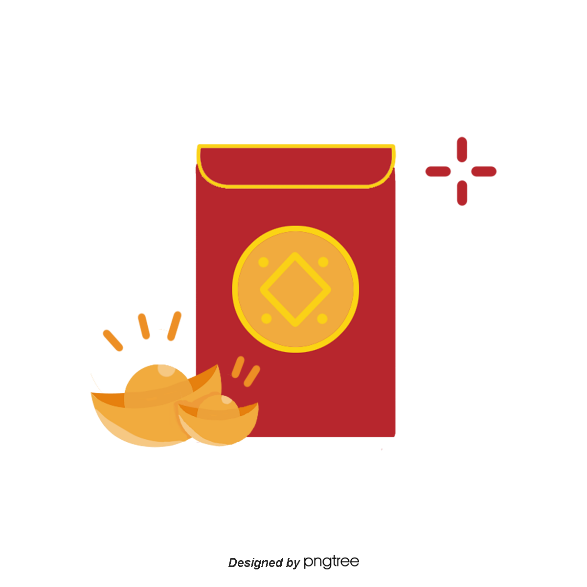 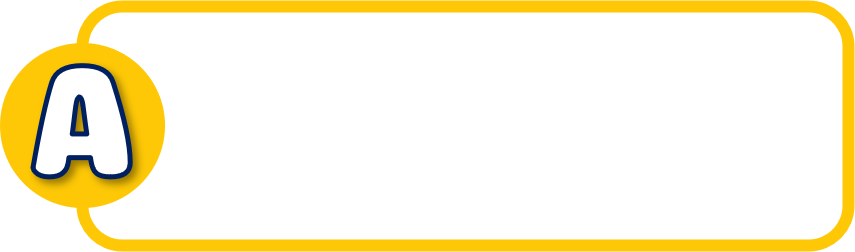 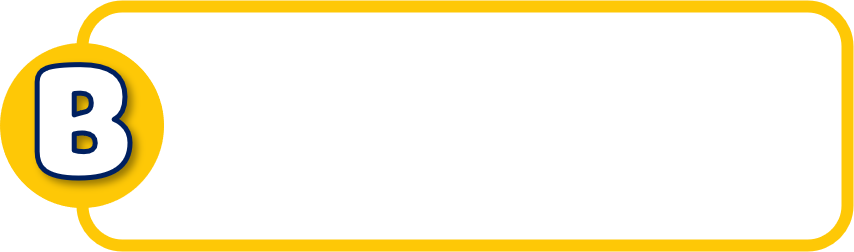 Giao thừa
Thời gian
Âm thanh 
khi chọn Sai
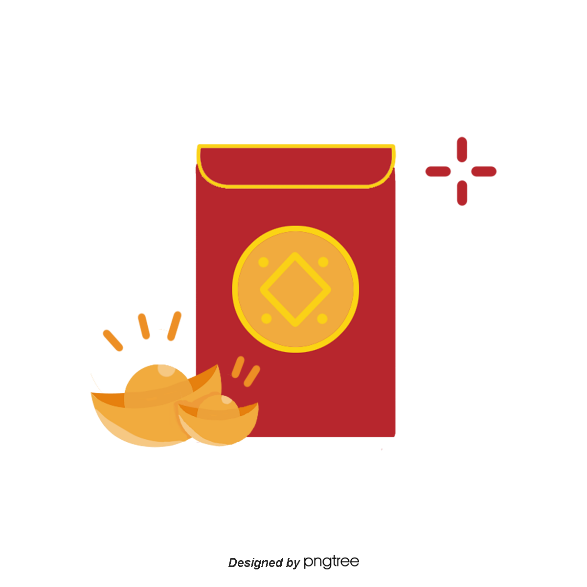 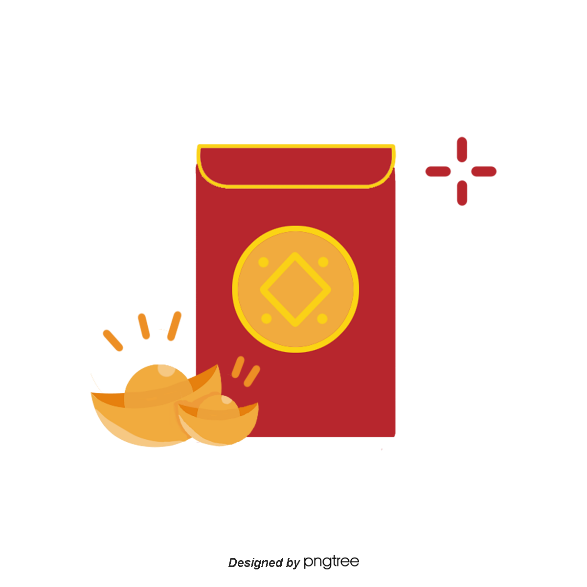 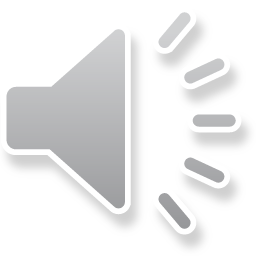 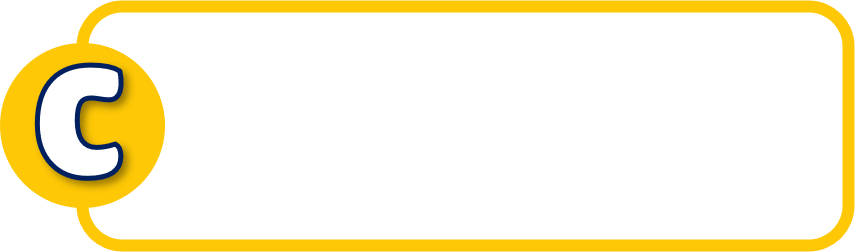 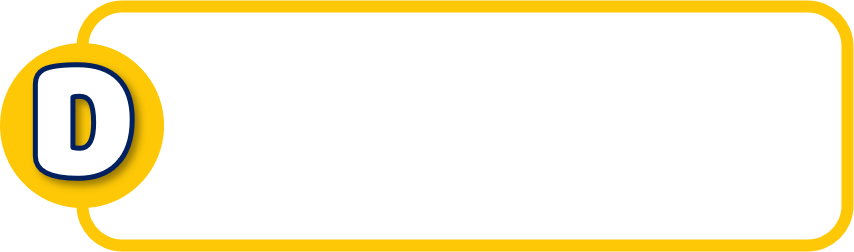 Tân niên
(năm mới)
Giáp Tết
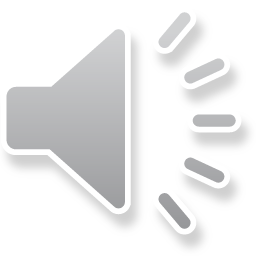 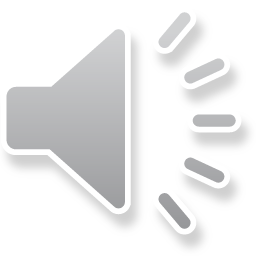 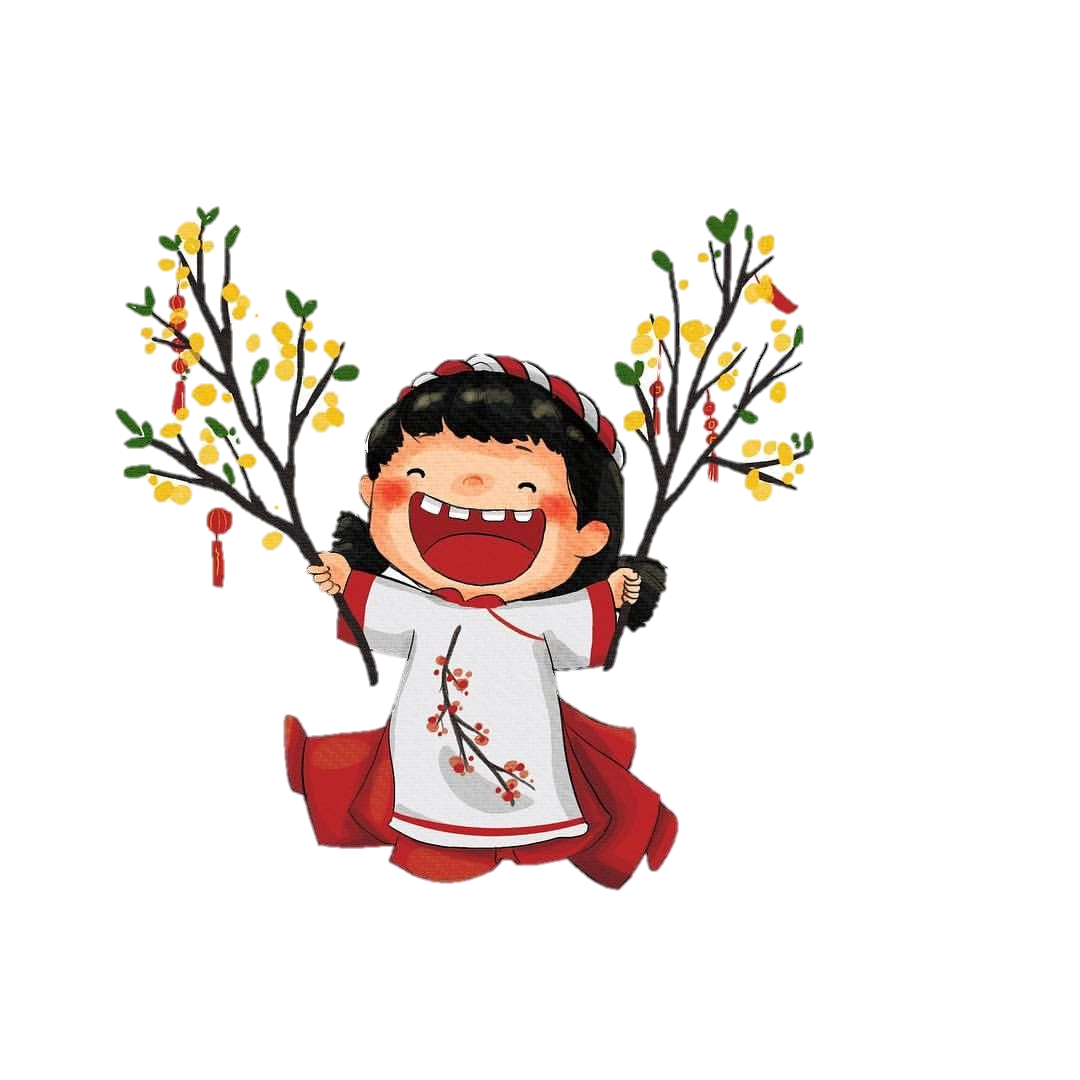 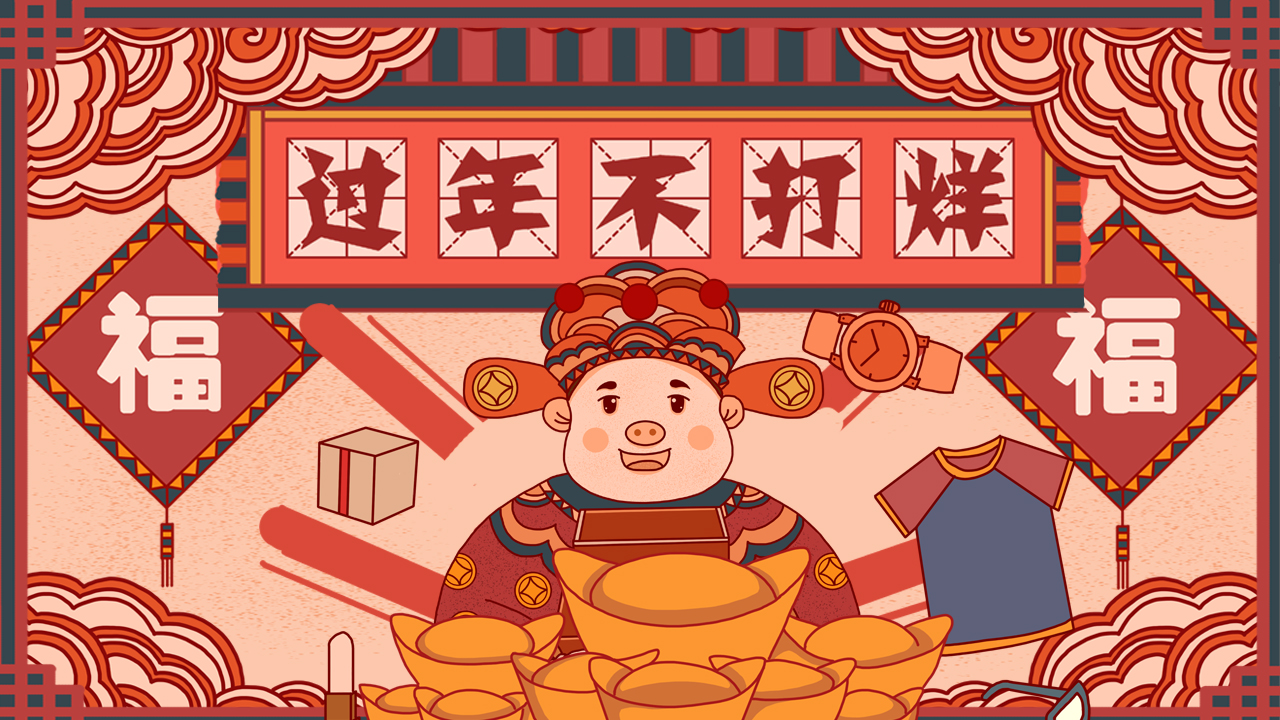 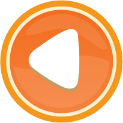 Hoạt động múa gì em thường thấy vào ngày tết biểu trưng cho sự may mắn ?
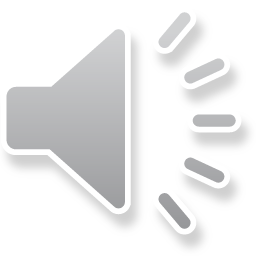 Âm thanh 
khi chọn Đúng
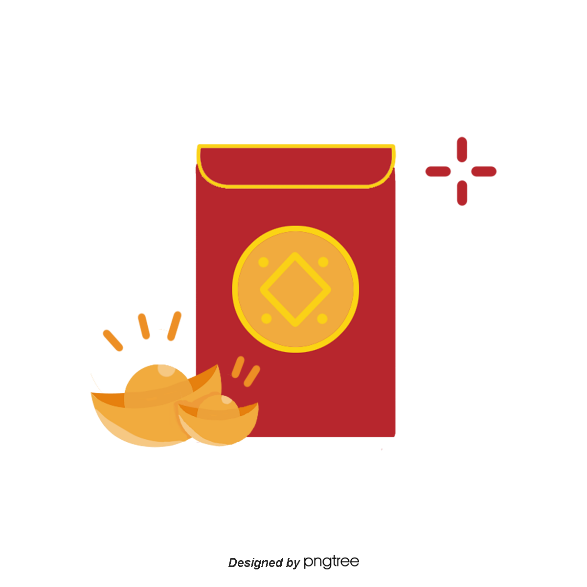 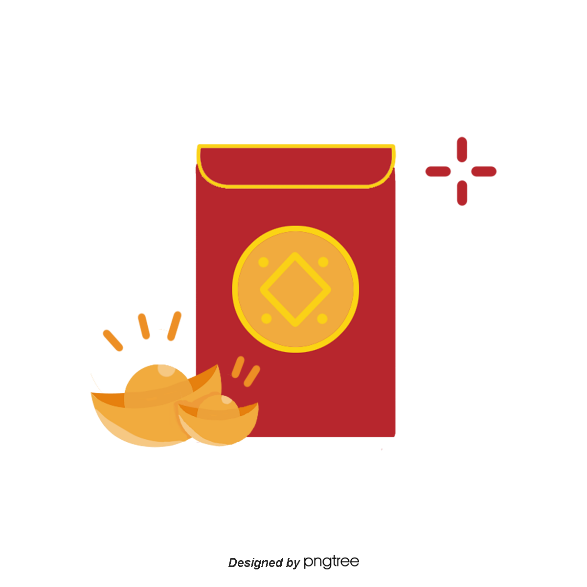 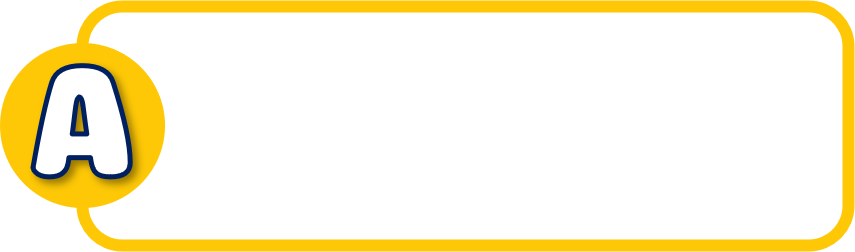 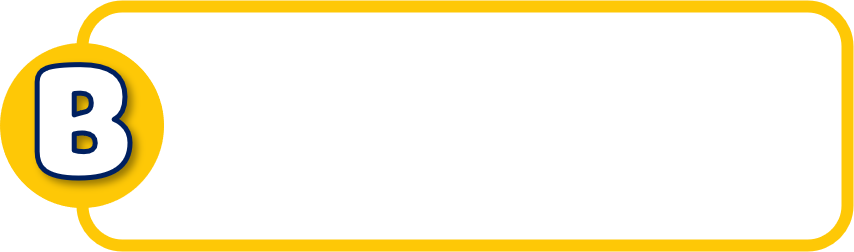 Múa sạp
Múa lân
Âm thanh 
khi chọn Sai
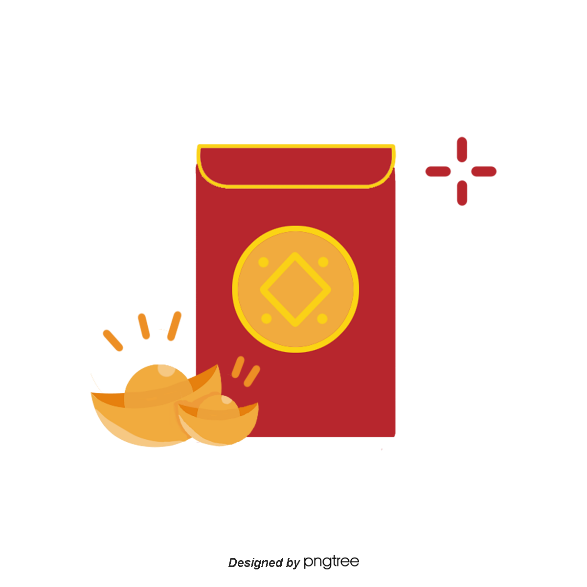 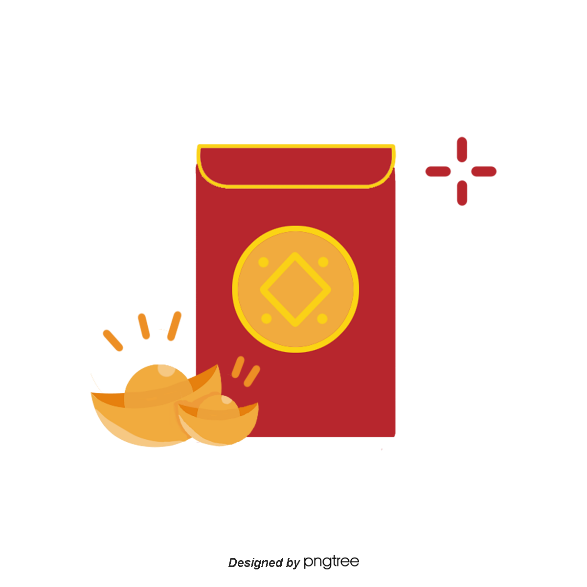 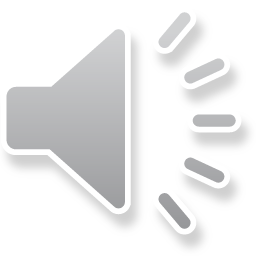 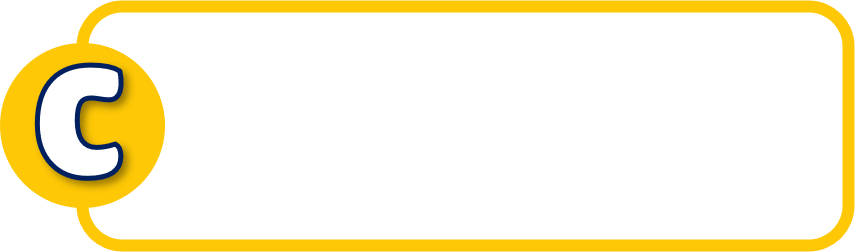 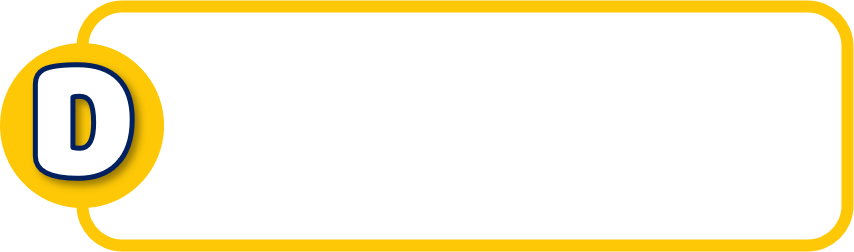 Múa lửa
Múa lụa
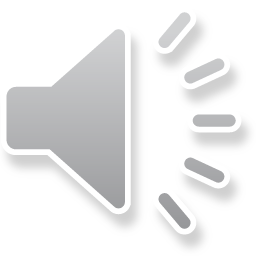 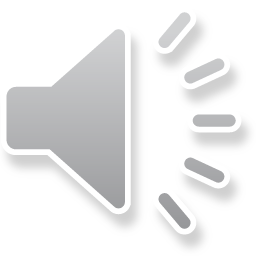 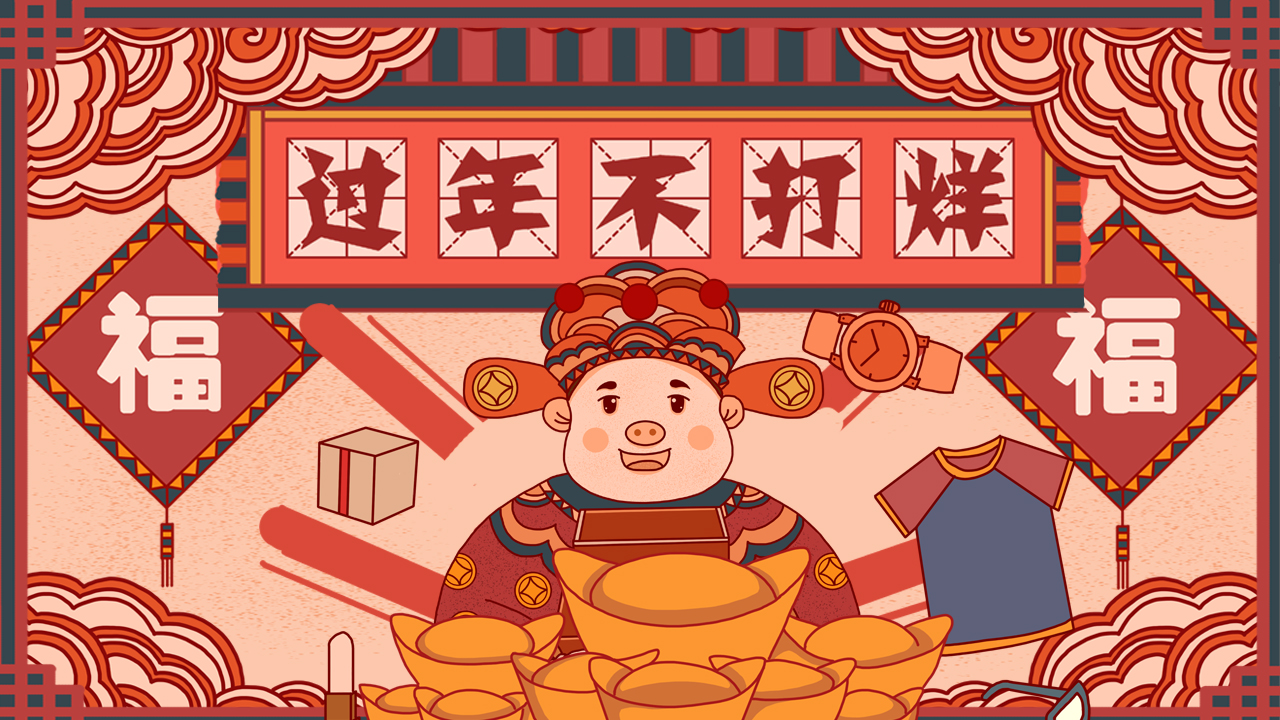 BAO LÌ XÌ
MAY MẮN
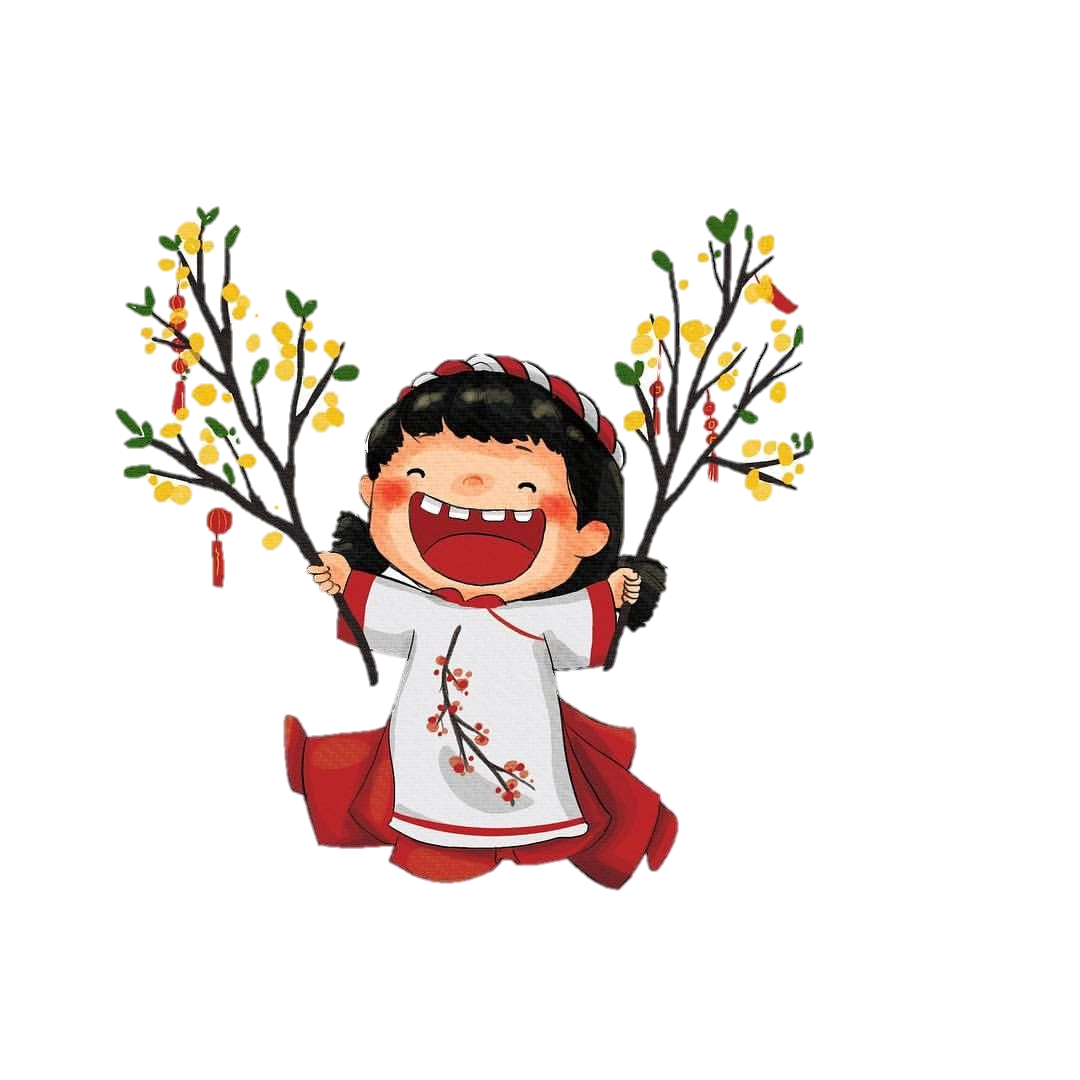 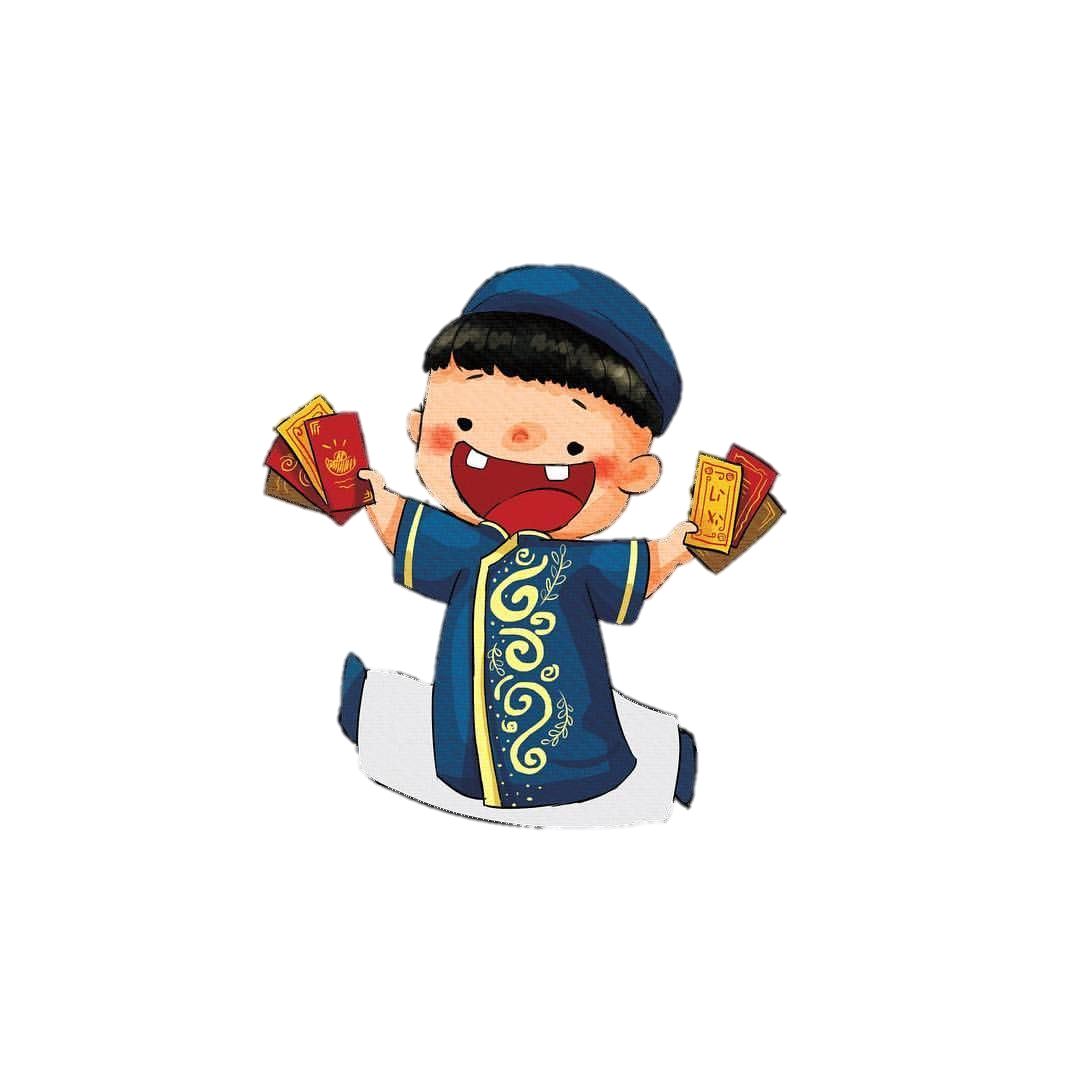 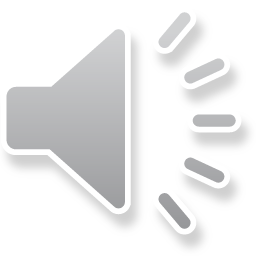